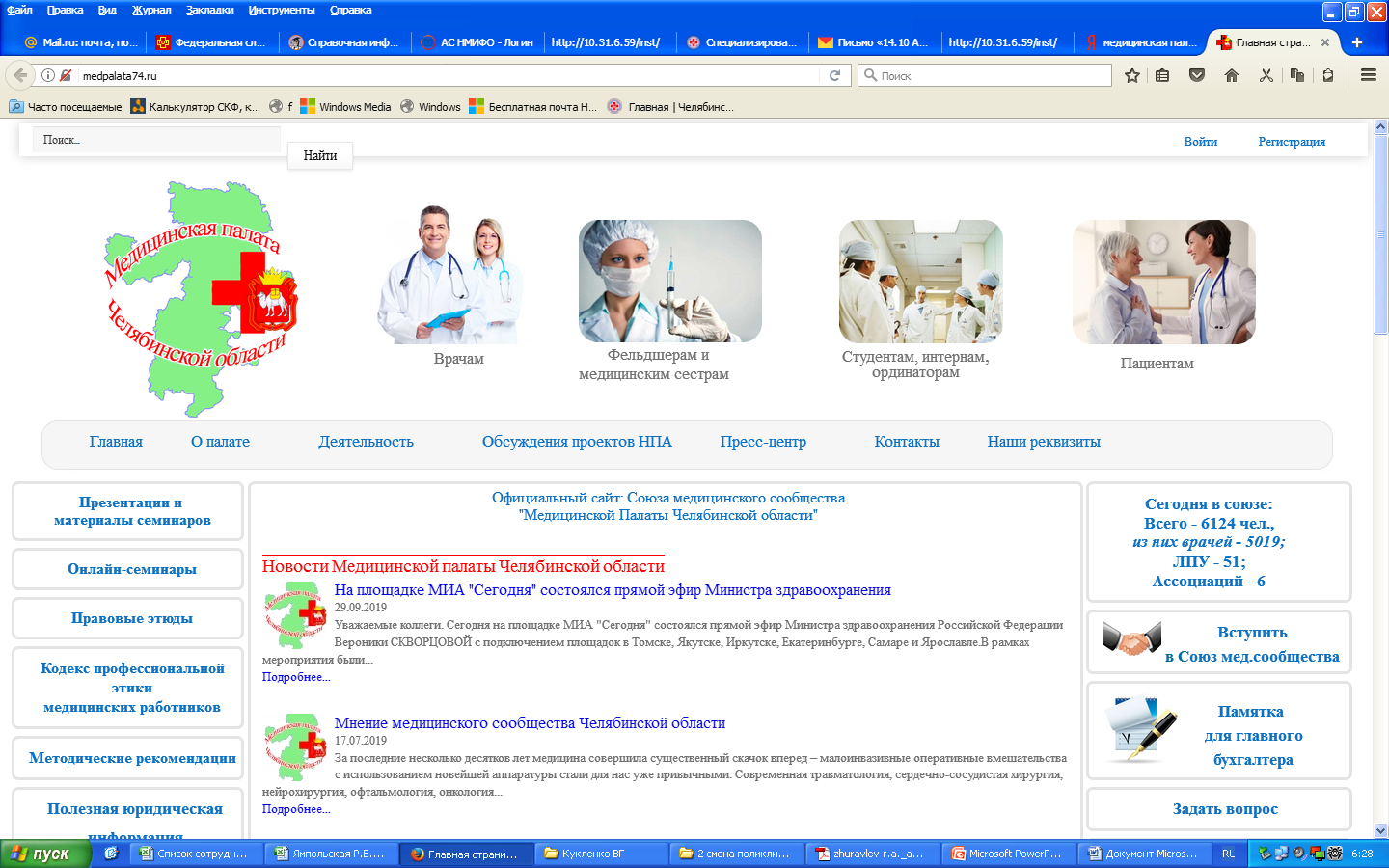 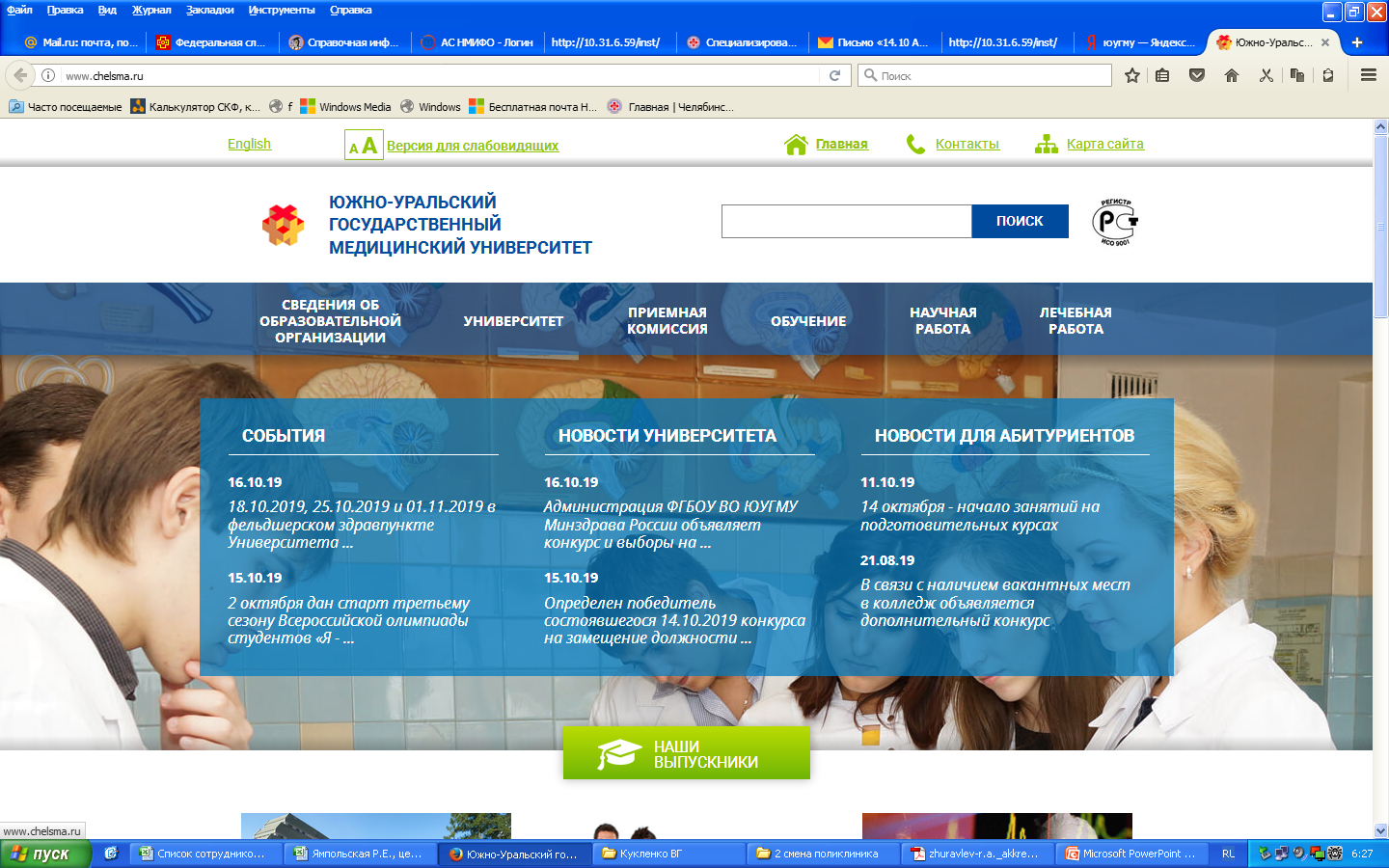 ПЕРВИЧНАЯ СПЕЦИАЛИЗИРОВАННАЯ АККРЕДИТАЦИЯ
Сапожникова И.В. 
председатель аккредитационной комиссии 
Министерства здравоохранения РФ для проведения аккредитации в Челябинской области, 
заместитель главного врача ГБУЗ ЧОКБ, 
член некоммерческого партнерства «Медицинская палата Челябинской области»




Челябинск 2020
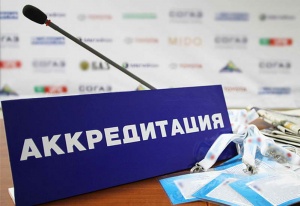 Аккредитация 						ФЗ № 323-ФЗ
Статья 69. Право на осуществление медицинской деятельности и фармацевтической деятельности 
1. Право на осуществление медицинской деятельности  в Российской Федерации имеют лица, получившие медицинское или иное образование в Российской Федерации в соответствии с федеральными государственными образовательными стандартами и имеющие свидетельство об аккредитации специалиста. 
3. Аккредитация специалиста - процедура определения соответствия готовности лица, получившего высшее или среднее медицинское или фармацевтическое образование, к осуществлению медицинской деятельности по определенной медицинской специальности либо фармацевтической деятельности
Аккредитация специалиста проводится аккредитационной комиссией по окончании освоения им профессиональных образовательных программ медицинского образования и фармацевтического образования не реже одного раза в пять лет
[Speaker Notes: С введением в действие ФЗ № 323 право на осуществление медицинской деятельности в РФ имеют лица, получившие свидетельство об аккредитации специалиста.  
 Аккредитация врача, получение допуска к практикующей деятельности, проводится взамен сертификации  1 раз в 5 лет. Аккредитацию обязан будет пройти каждый специалист, как только что завершивший обучение после вуза или ординатуры, так и практикующий врач, после завершения действия его сертификата. 
С 1 января 2016 г. вступил в силу ФЗ от № 389«О внесении изменений в отдельные законодательные акты Российской Федерации»,он пролонгировал право на осуществление медицинской деятельности на основании сертификата специалиста  до 1 января 2026 года.]
Нормативно-правовое регулирование
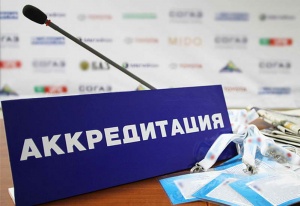 Федеральный закон от 21.11.2011 N 323-ФЗ "Об основах охраны здоровья граждан в Российской Федерации»
Приказ Министерства здравоохранения Российской Федерации  от 02.06.2016 № 334н «Об утверждении Положения об аккредитации специалистов» 
Приказ Министерства здравоохранения Российской Федерации  от 06.06.2016 № 352н  "Об утверждении порядка выдачи свидетельства об аккредитации специалиста, формы свидетельства об аккредитации специалиста и технических требований к нему»
Ежегодно обновляемый приказ «Об утверждении составов аккредитационных комиссий»
[Speaker Notes: Аккредитация стартовала в 2016 г. Был издан ряд приказов об утверждении сроков, этапов и Положения об аккредитации специалистов 
В настоящее время в МЗ РФ идёт обсуждение ряда поправок в Приказ № 334-н]
Виды аккредитации специалистов Приказ Министерства здравоохранения Российской Федерации  от 02.06.2016 №334н
[Speaker Notes: Приказом определены 3 вида аккредитации специалистов:
Первичная аккредитация
Первичная специализированная аккредитация
Периодическая аккредитация 
Нам предстоит заниматься Первичной аккредитацией  лиц, завершивших обучение и прошедших итоговую государственную аттестацию в ЮУГМУ в 2017 г.]
Система аккредитации специалистов
Выпускник
Виды аккредитации:
Первичная аккредитация
Первичная специализированная аккредитация
Повторная аккредитация
ПЕРВИЧНАЯ аккредитация
Осуществление профессиональной деятельности
Непрерывное профессиональное образование
ПОВТОРНАЯ аккредитация
ПЕРВИЧНАЯ СПЕЦИАЛИЗИРОВАННАЯ АККРЕДИТАЦИЯ
*аккредитация специалистов, освоивших программу ординатуры (интернатуры)
*аккредитация специалистов освоивших новую квалификацию
*аккредитация специалистов, получивших новый навык в рамках своей квалификации (специальности)
Ординатура
Непрерывное профессиональное образование
Новая квалификация специальность
Осуществление профессиональной деятельности
Новый навык
[Speaker Notes: Приказ МЗРФ  от 02.06.2016  № 334н]
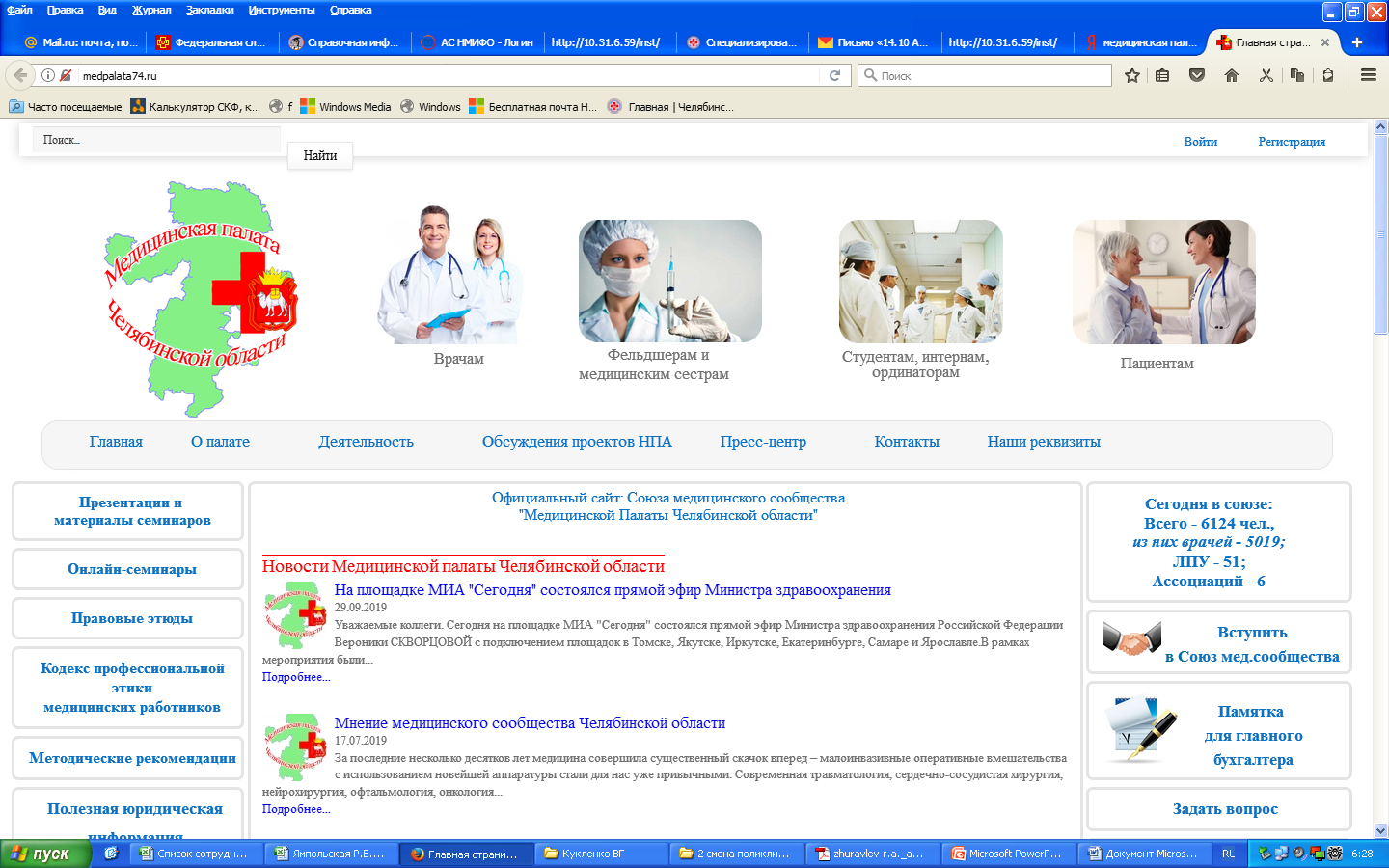 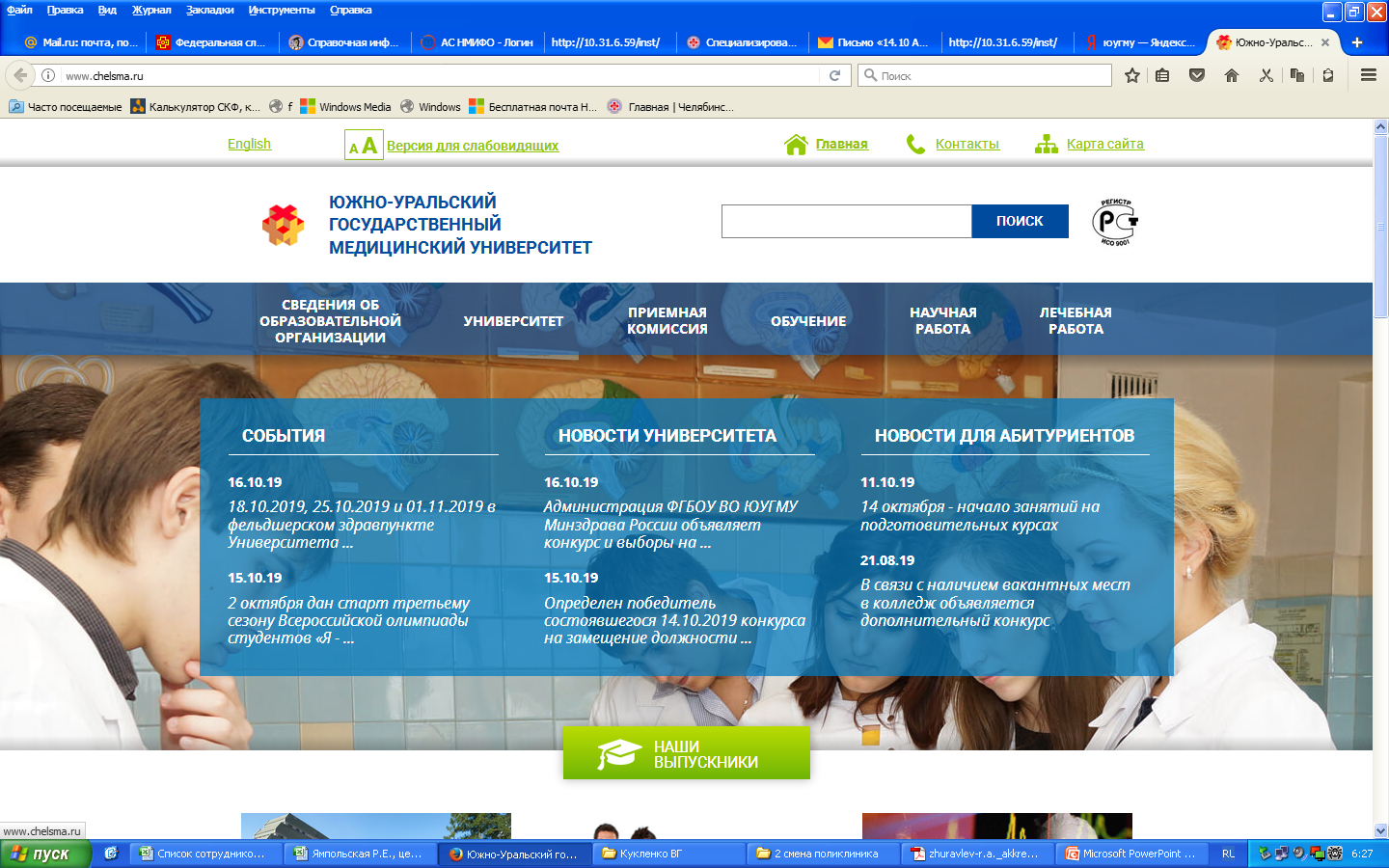 ЭТАПНОСТЬ ВНЕДРЕНИЯ АККРЕДИТАЦИИ СПЕЦИАЛИСТОВ 
приказ Минздрава России от 22.12.2017 №1043н
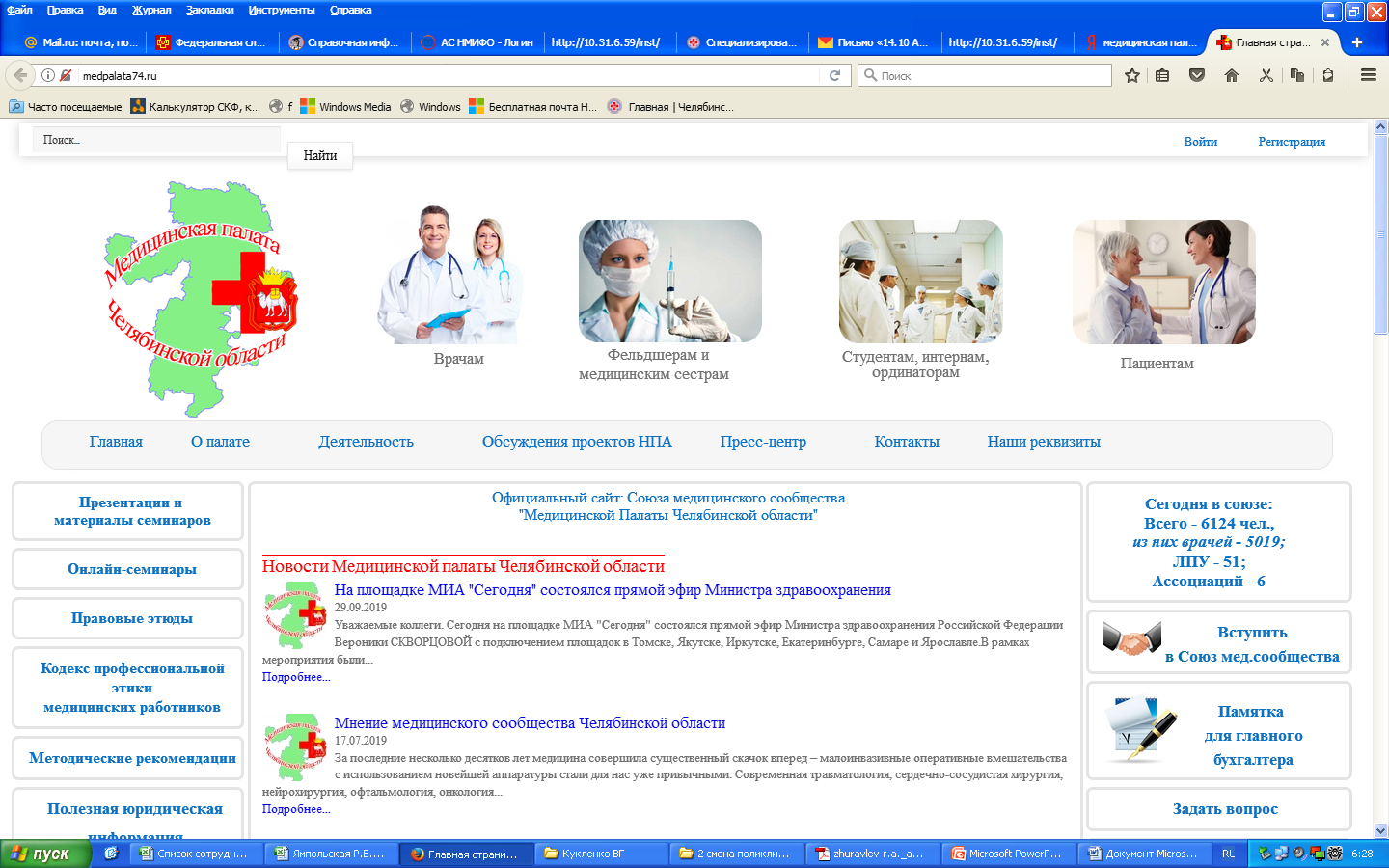 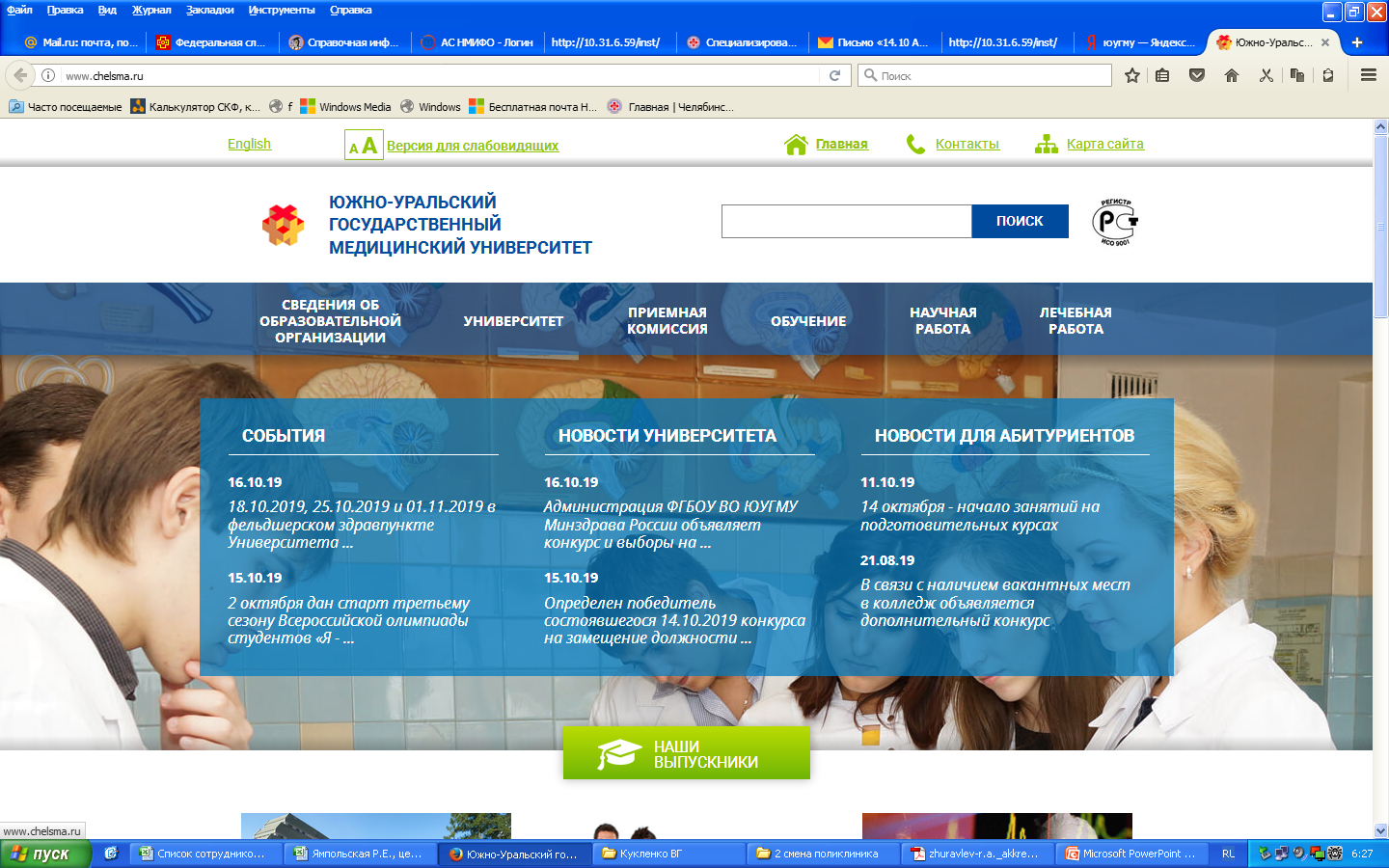 Министерство здравоохранения РФ 
Формирование АК в соответствии с приказом МЗ РФ от 02.06.2016г. № 334н
Ежегодно утверждает состав АК
Состав аккредитационной комиссии
Члены аккредитационной комиссии
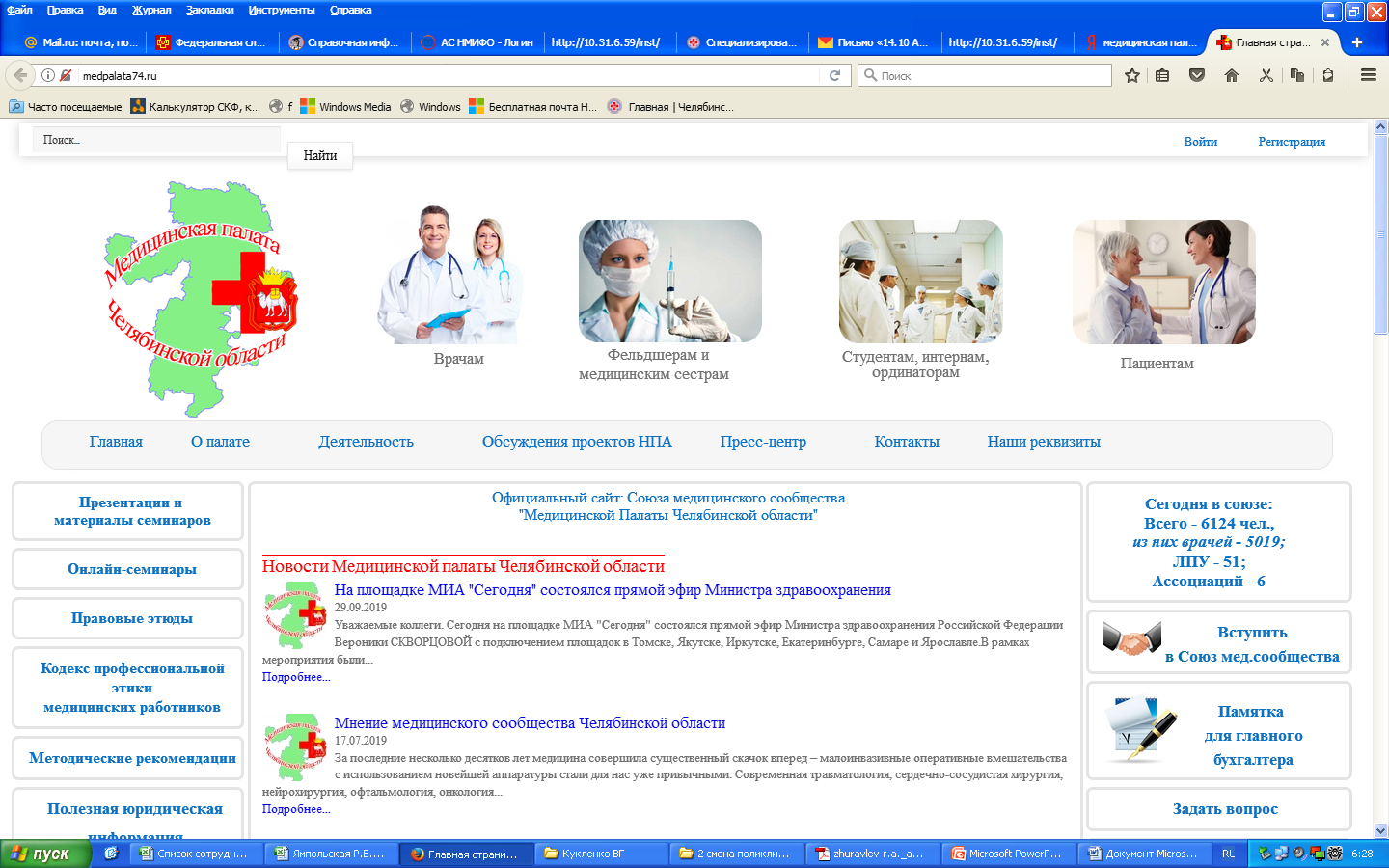 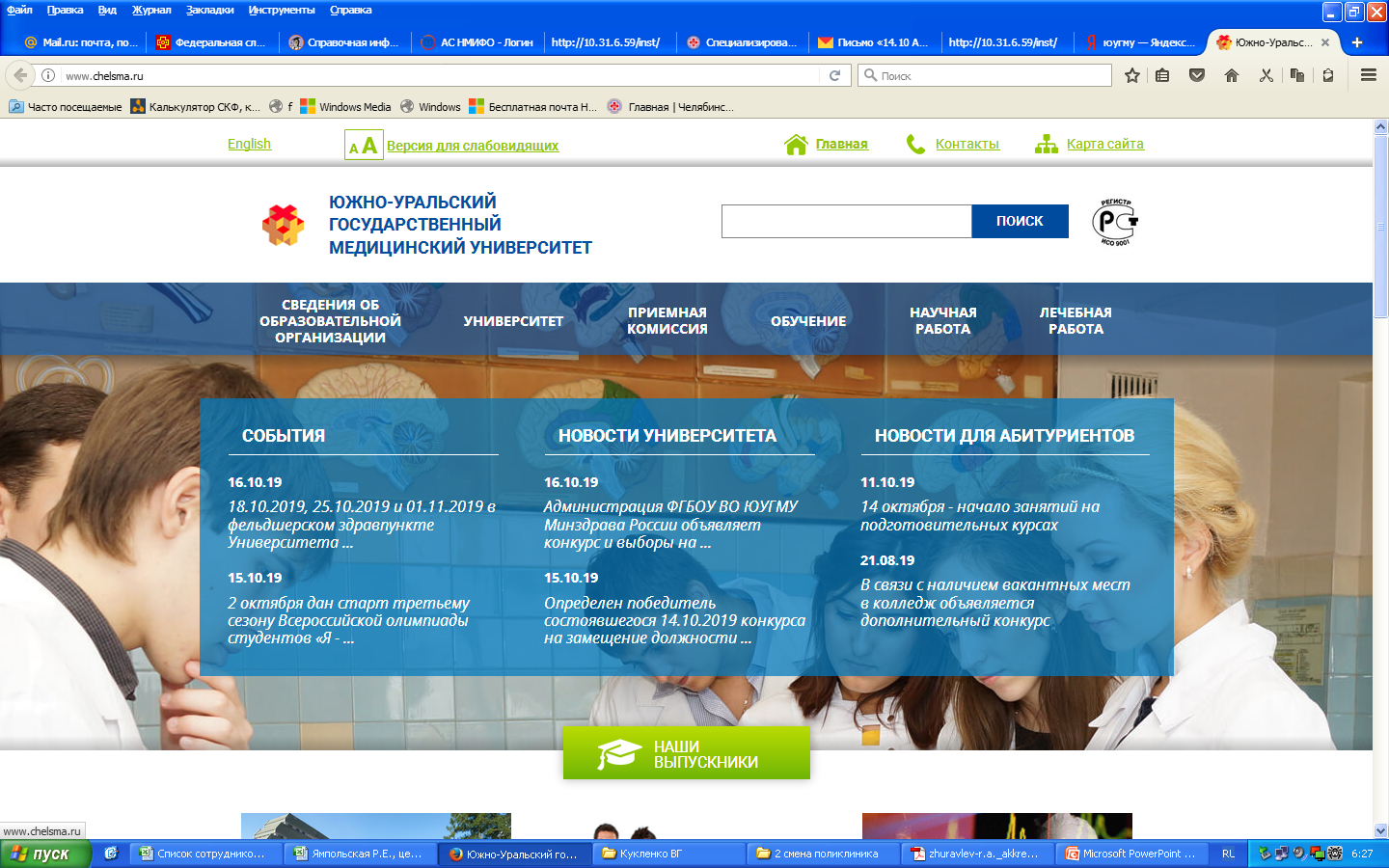 Требования к экспертам
Отсутствие конфликта интересов или иной личной заинтересованности при проведении аккредитации специалиста 
Наличие высшего образования по соответствующей специальности
Стаж работы по соответствующей специальности не менее 5 лет.

Эксперты аккредитационных комиссий должны пройти обучение в Методическом центре аккредитации

ПРЕДСЕДАТЕЛЬ АК   Представитель ПНО   (ч 3 ст.76 ФЗ № 323-ФЗ)
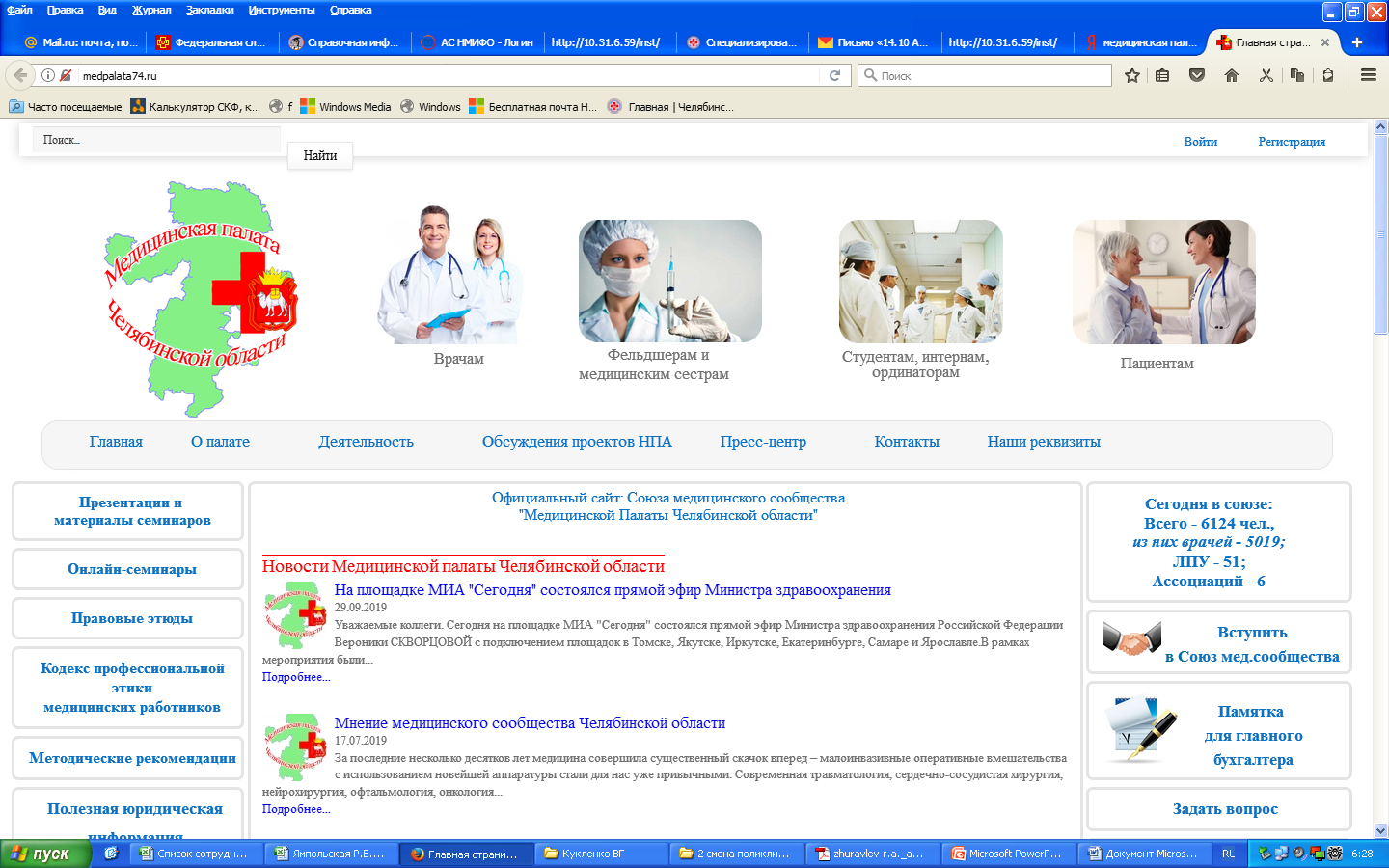 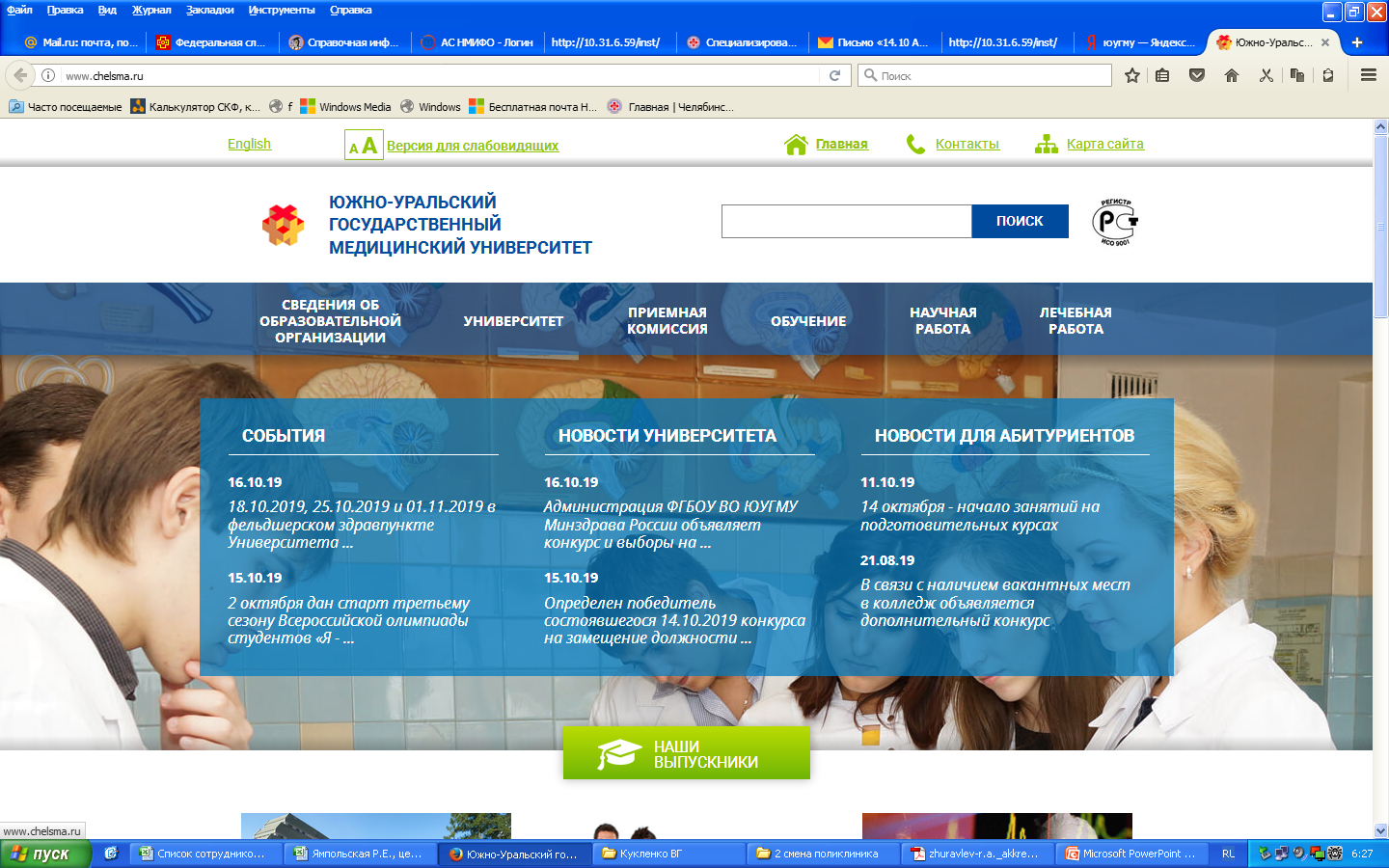 ПЕРВИЧНАЯ СПЕЦИАЛИЗИРОВАННАЯ АККРЕДИТАЦИЯ СПЕЦИАЛИСТОВ
(приказ Минздрава России от 02.06.2016 №334н)
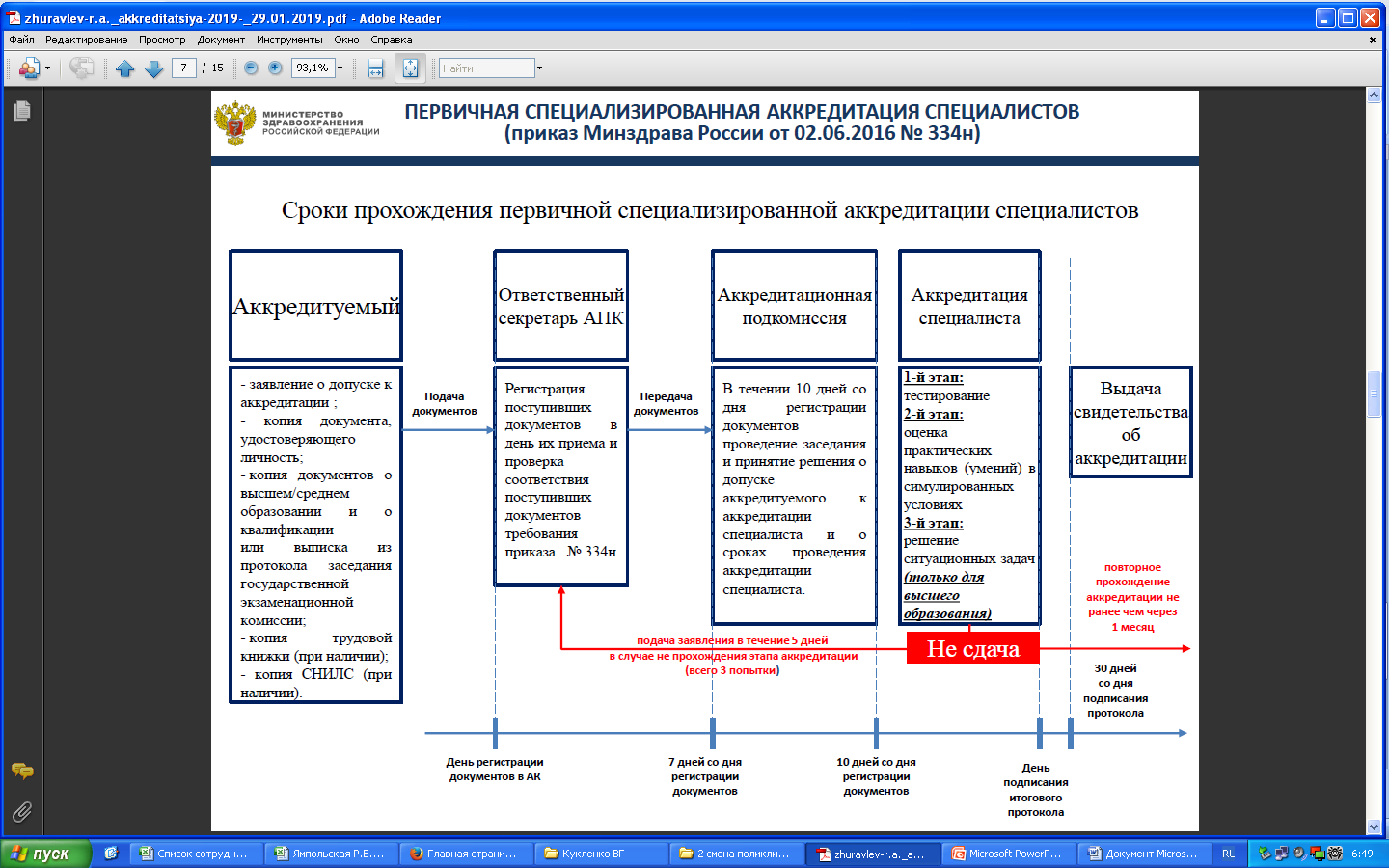 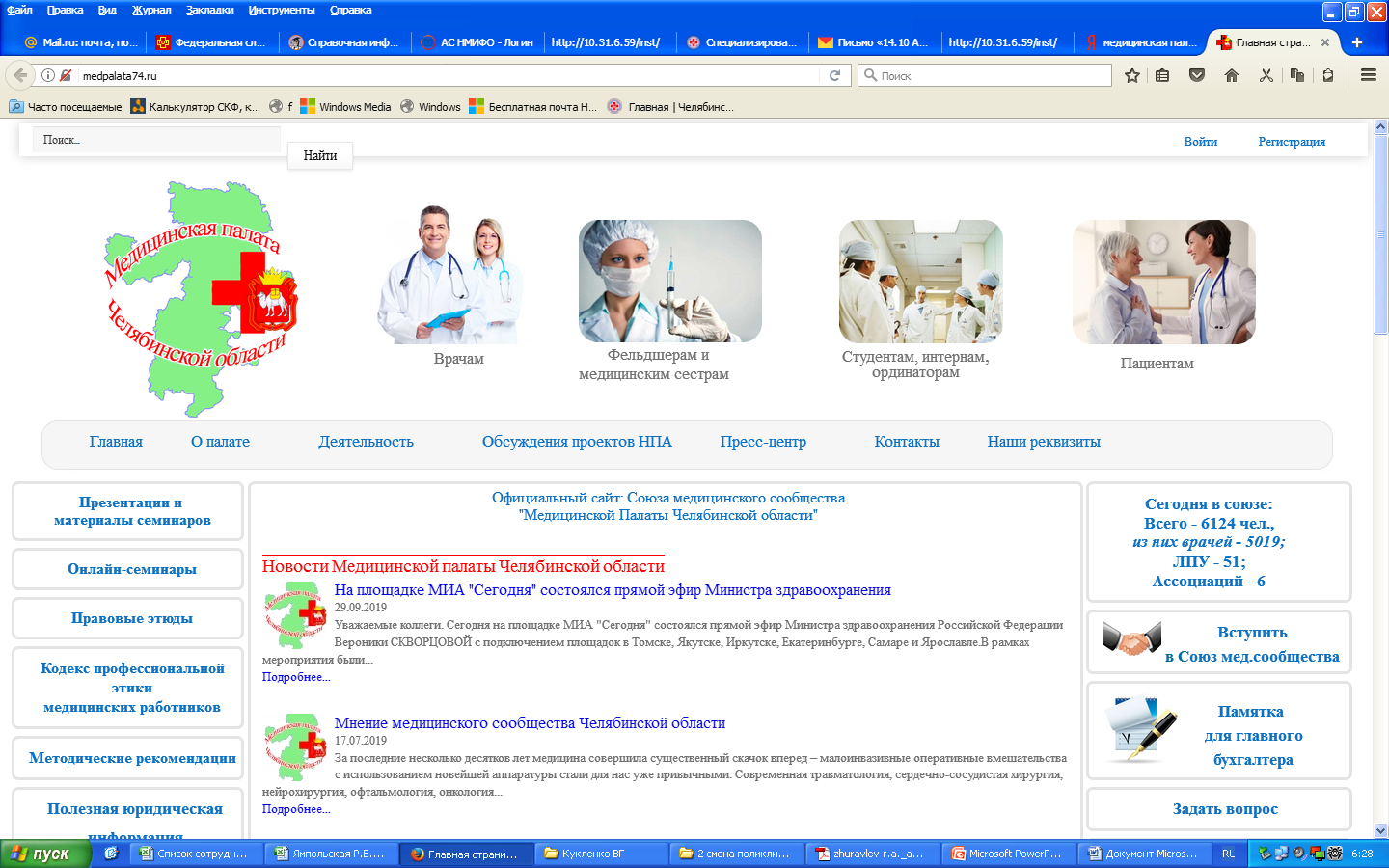 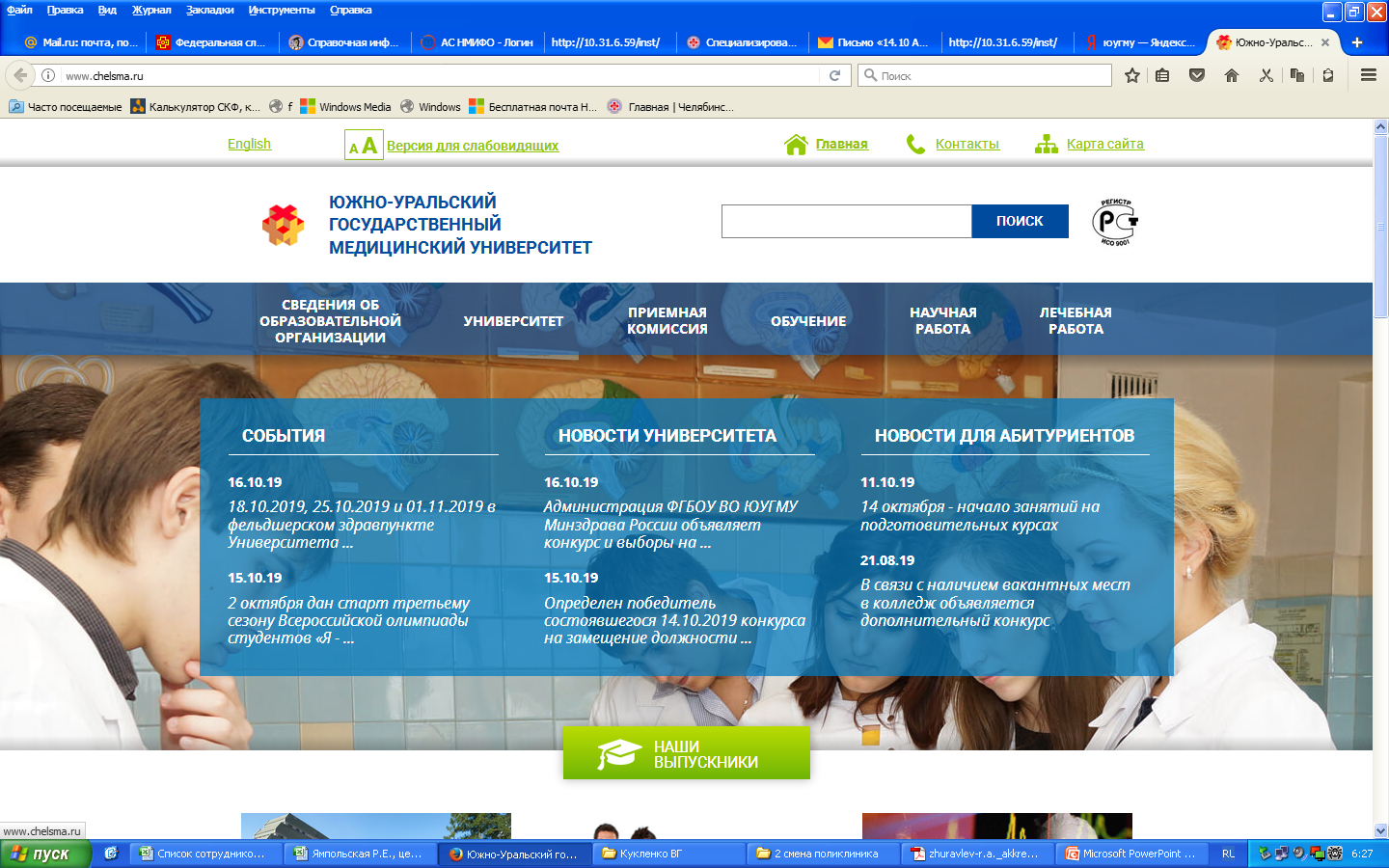 АЛГОРИТМ ПРОХОЖДЕНИЯ ПРОЦЕДУРЫ АККРЕДИТАЦИИ СПЕЦИАЛИСТАМИ С ВЫСШИМ ОБРАЗОВАНИЕ
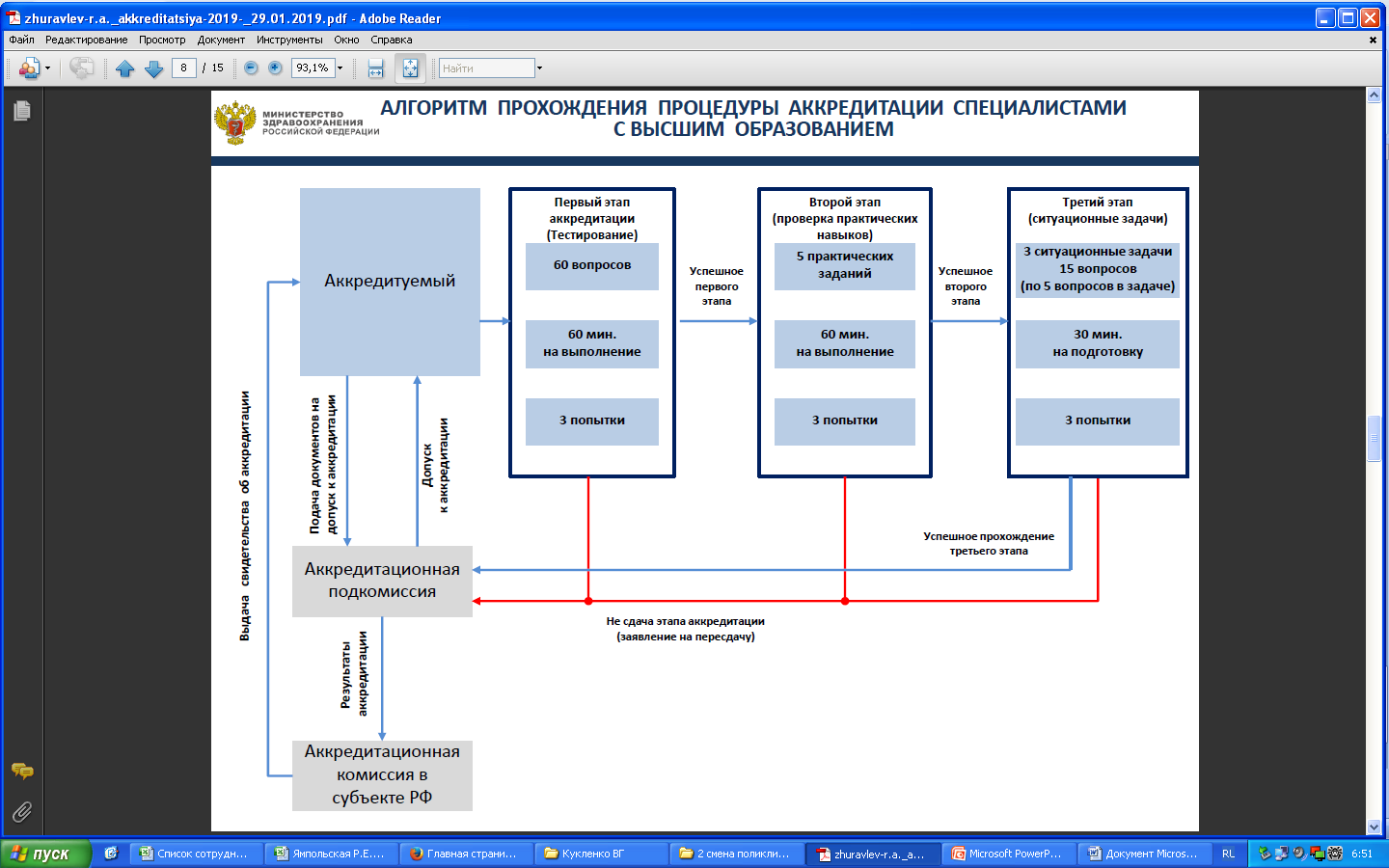 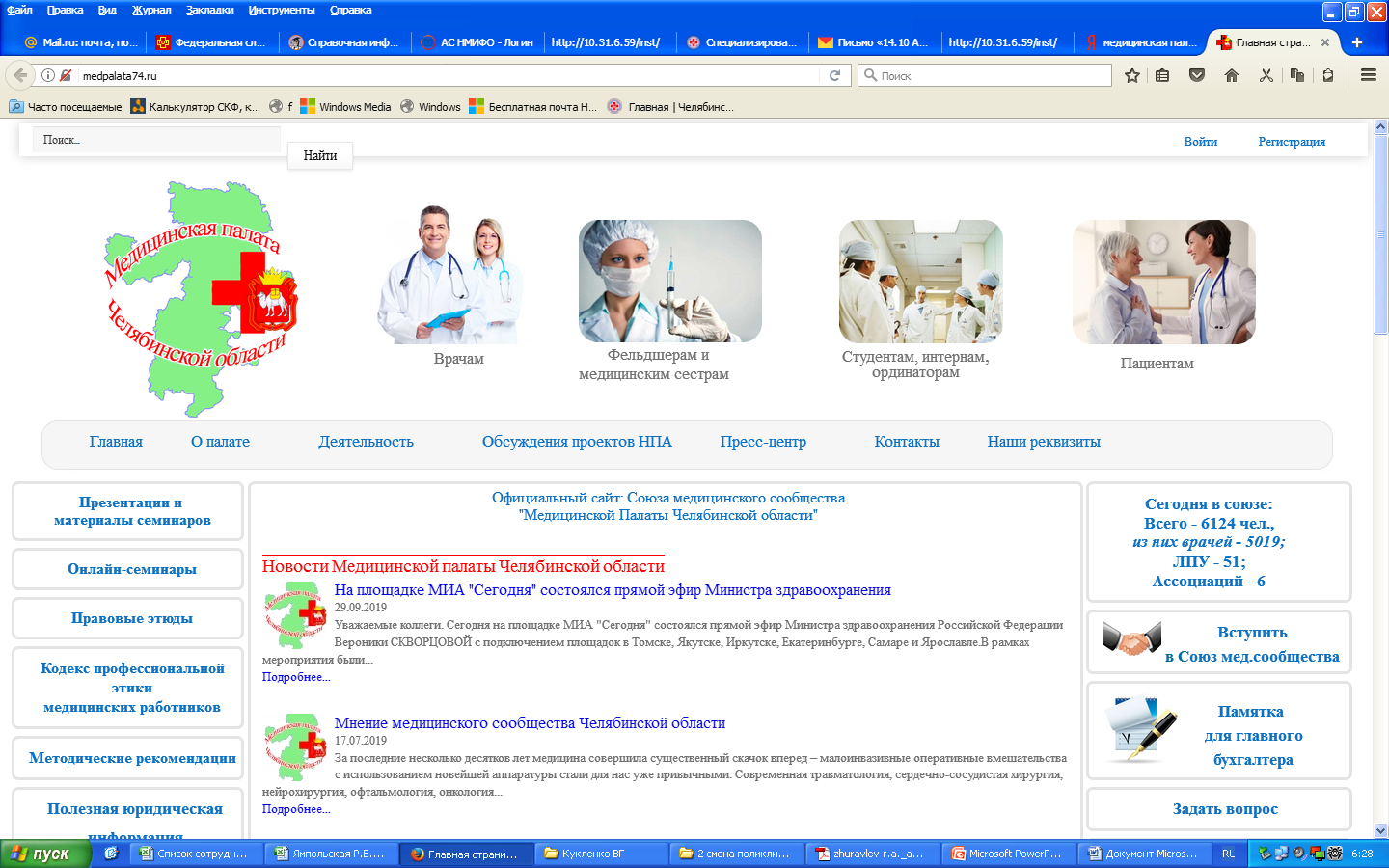 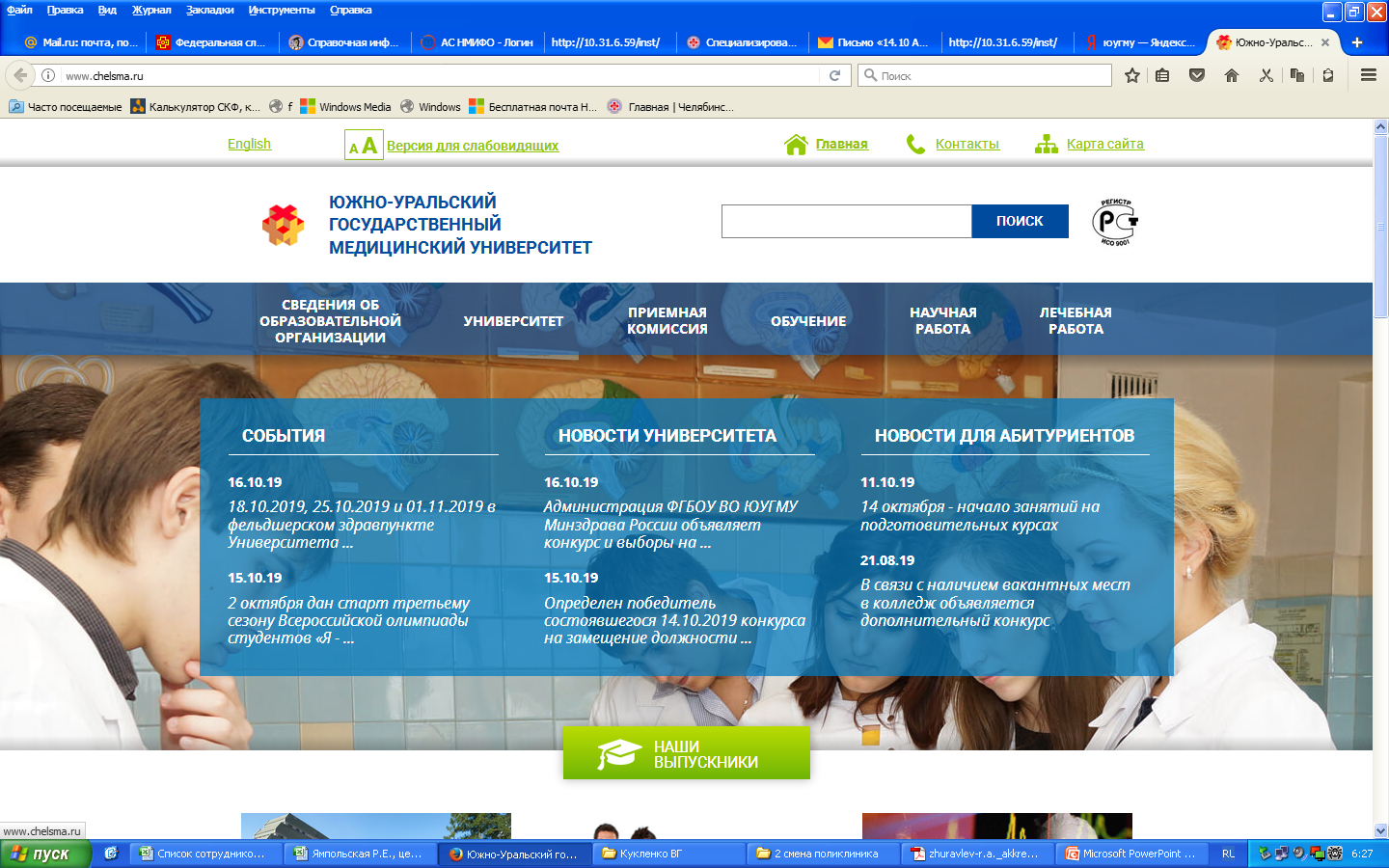 ВЗАИМОДЕЙСТВИЕ УЧАСТНИКОВ ПРОЦЕДУРЫ 
АККРЕДИТАЦИИ СПЕЦИАЛИСТОВ
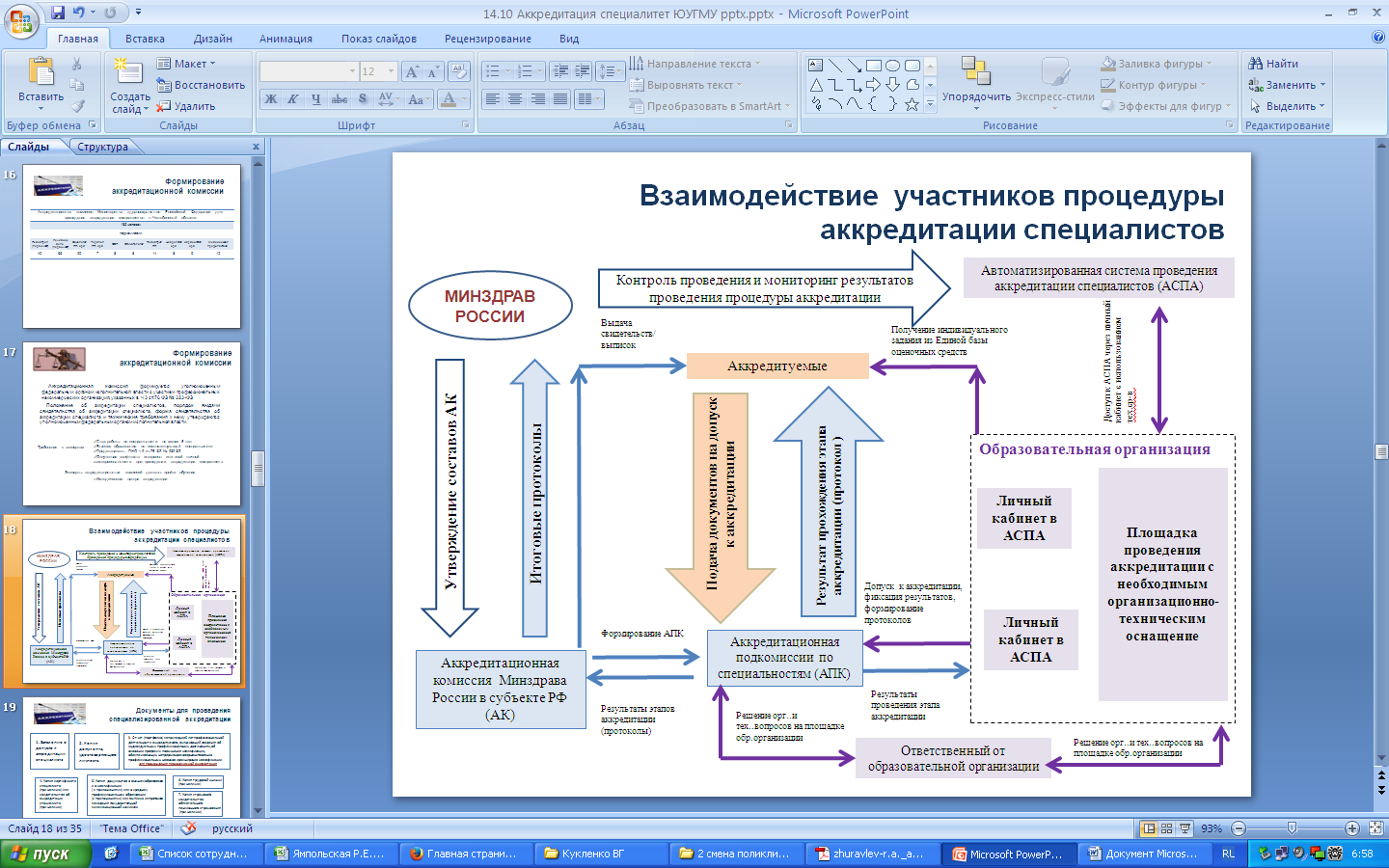 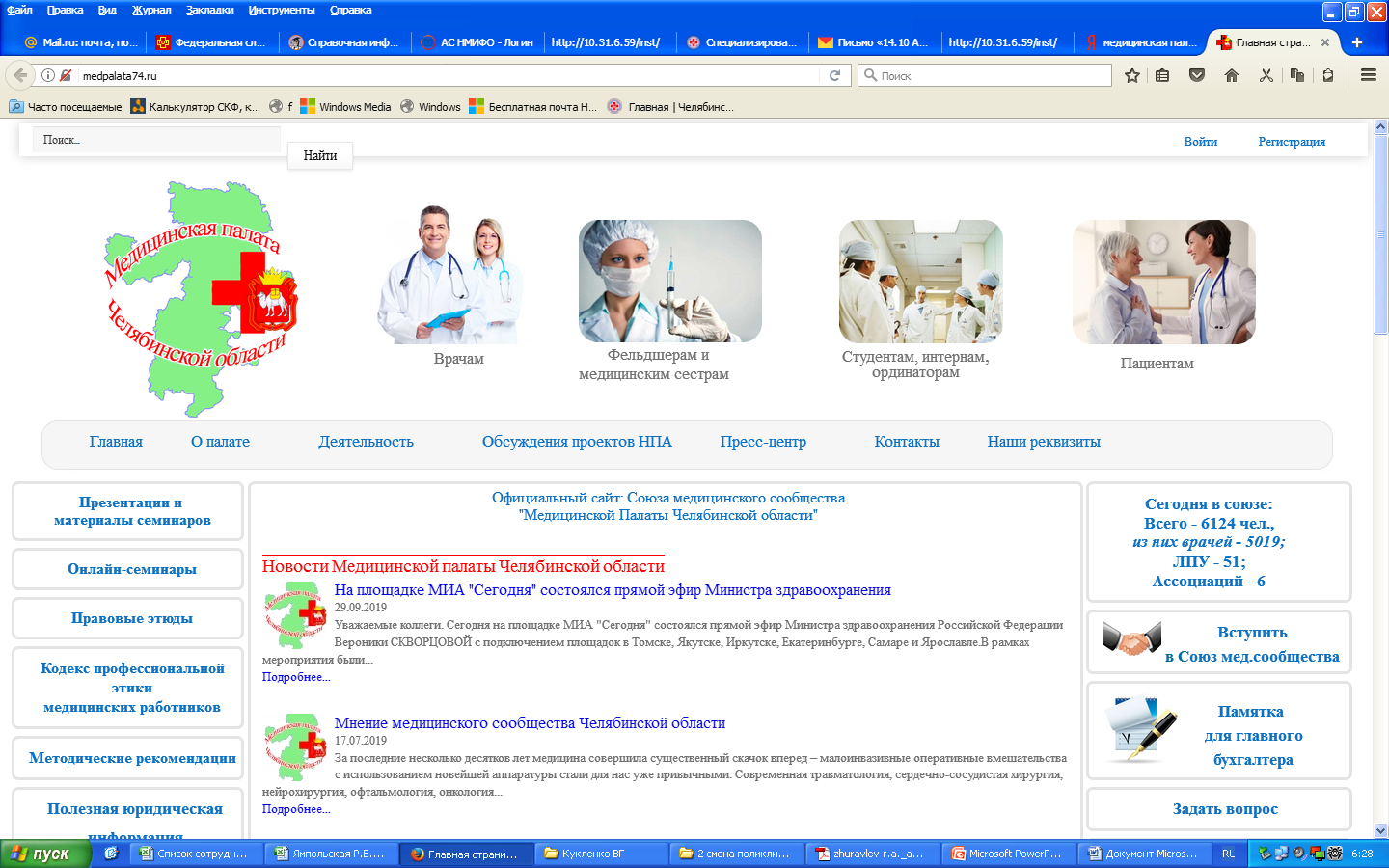 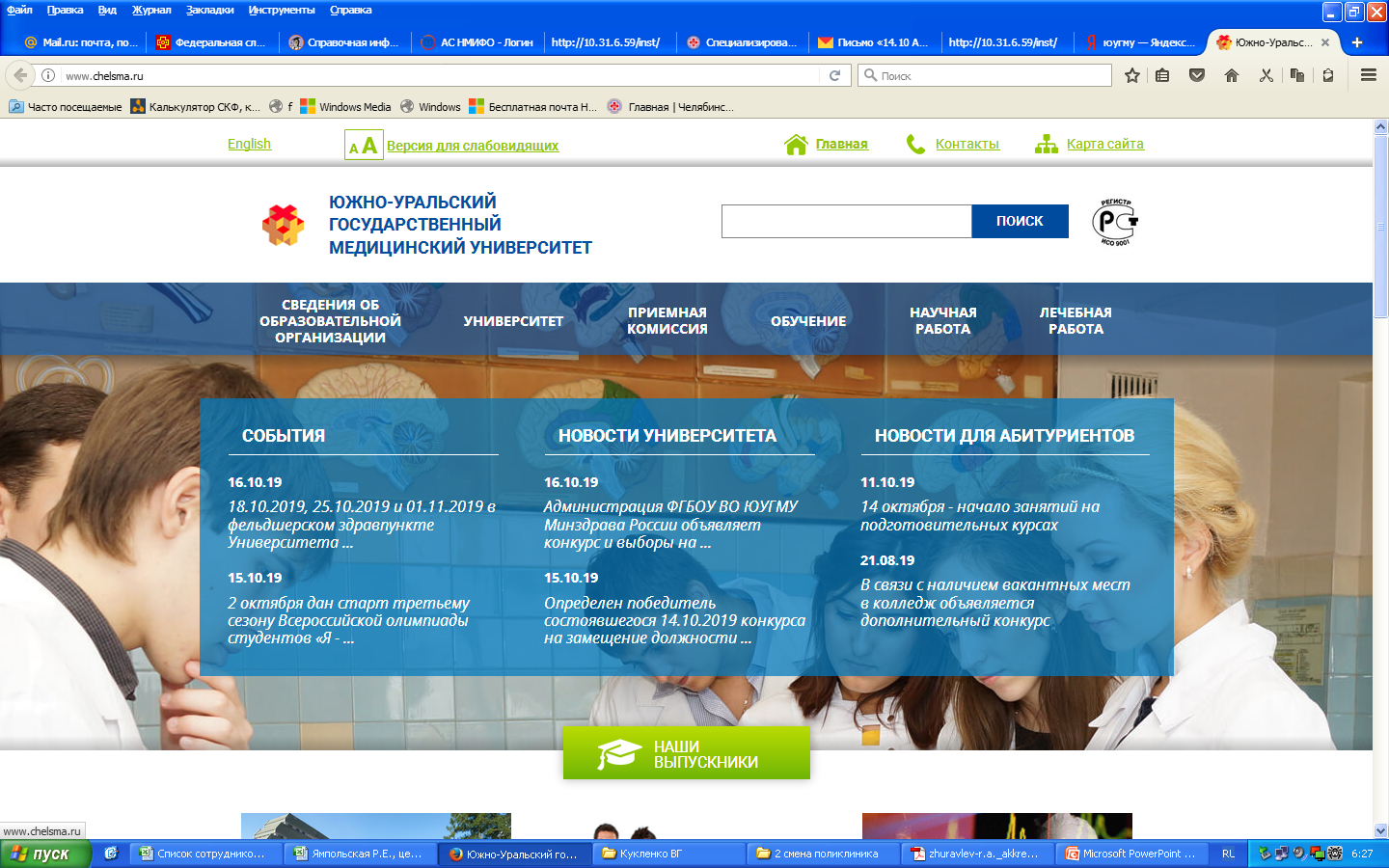 ВЗАИМОДЕЙСТВИЕ АККРЕДИТАЦИОННОЙ КОМИССИИ С ОБРАЗОВАТЕЛЬНОЙ ОРГАНИЗАЦИЕЙ
Администрация ЮУГМУ
Обеспечение набора помещений, оснащенных  в соответствии с рекомендациями
Обеспечение соответствие оформления и комплектование каждой станции ОСКЭ;
Организация видеозаписи с передачей в методический центр аккредитации
 Оснащение рабочих мест членов АК;
Обеспечение технического сопровождения;

Аккредитационная комиссия
Формирование экспертной группы
Обучение экспертов
Составление графика и логистики работы
Формирование отчётов, валидация результатов
Выдача свидетельств о прохождении аккредитации
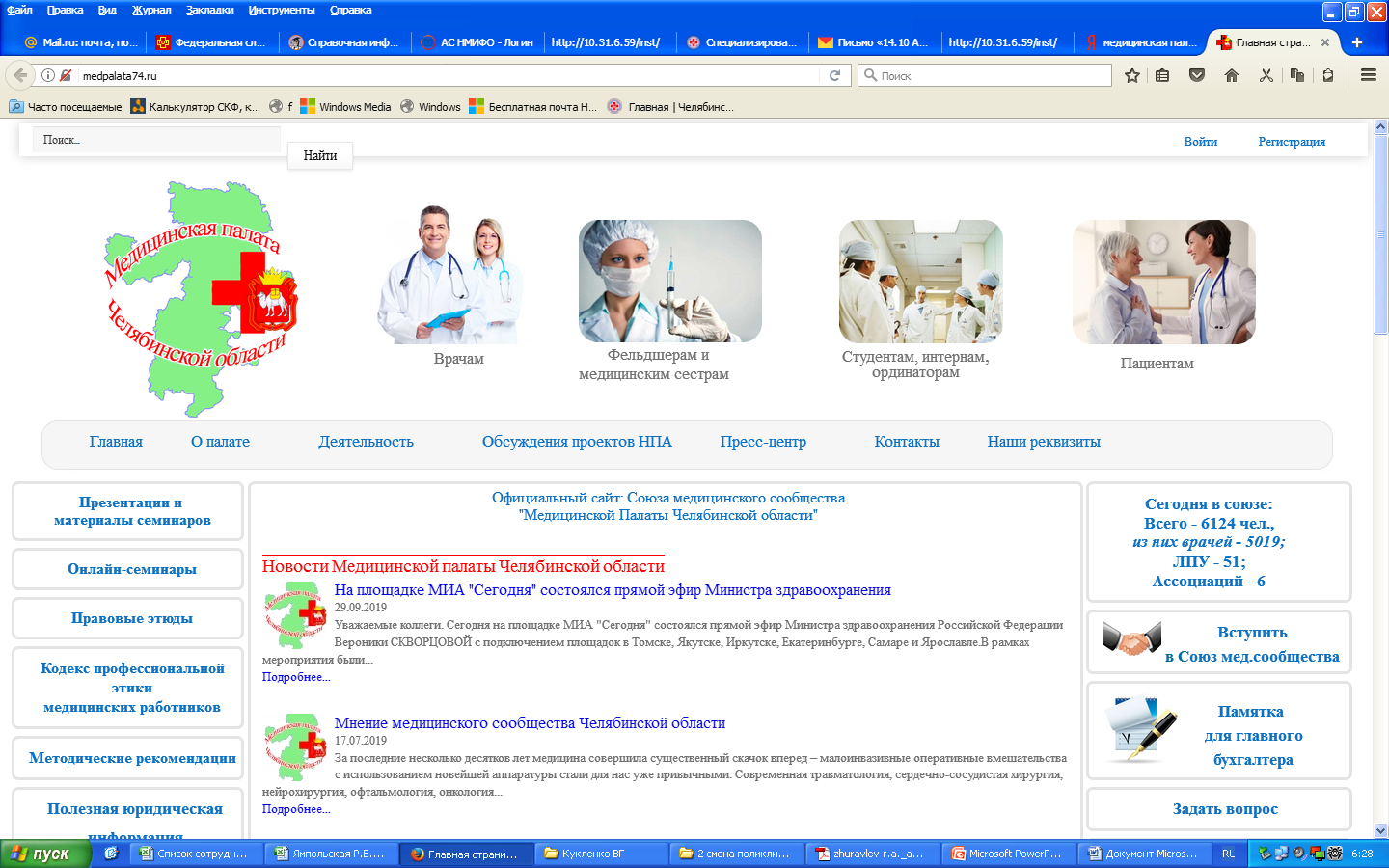 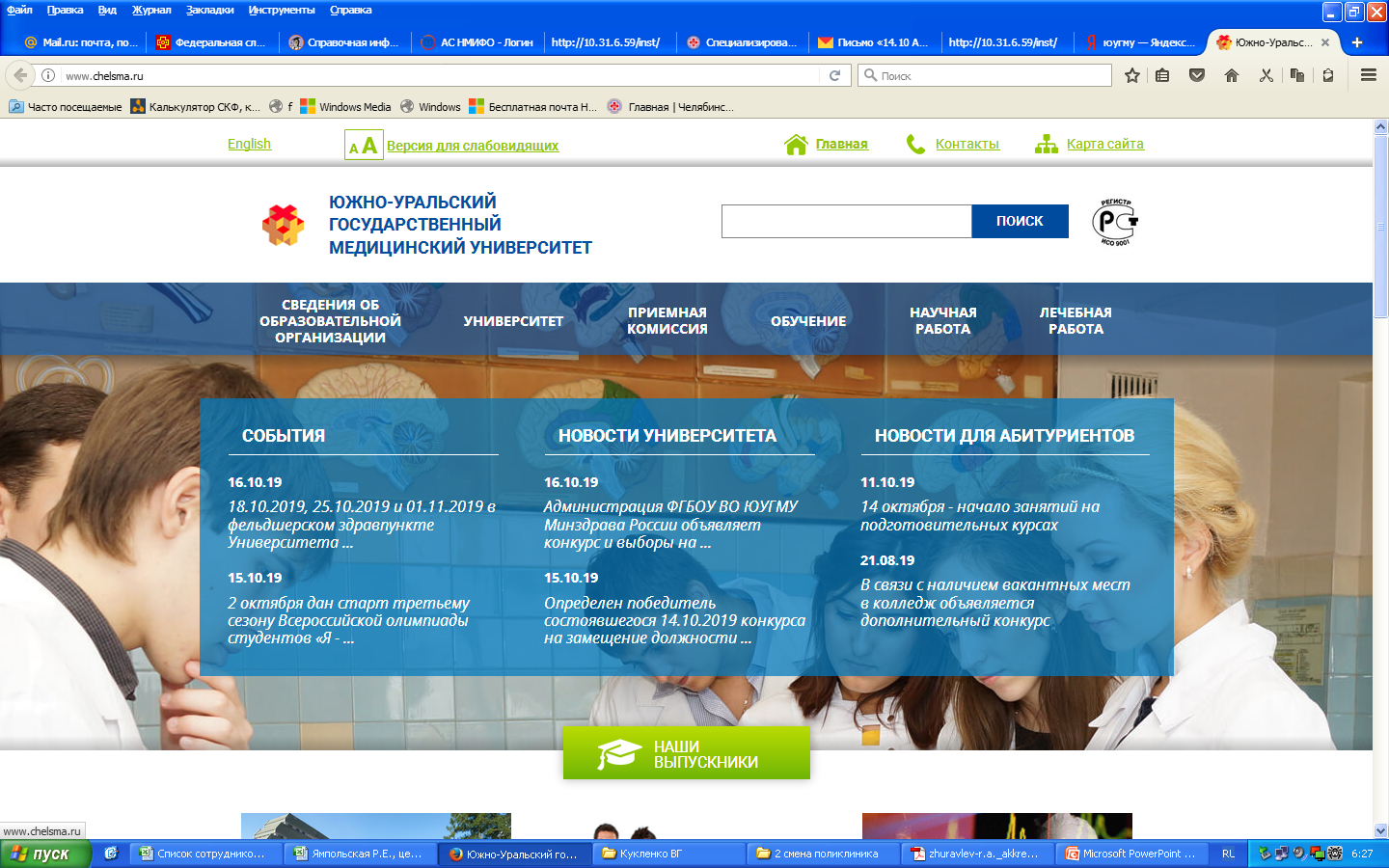 Специальности 
подлежащие аккредитации 2019
Первичная		     Первичная специализированная
Кардиология
Терапия
Педиатрия
Онкология
Семейная медицина
Неврология
Лечебное дело
Педиатрия
Стоматология
Фармация
Медико-профилактическое дело
515 аккредитуемых
с Фармацией - 600
122 аккредитуемых
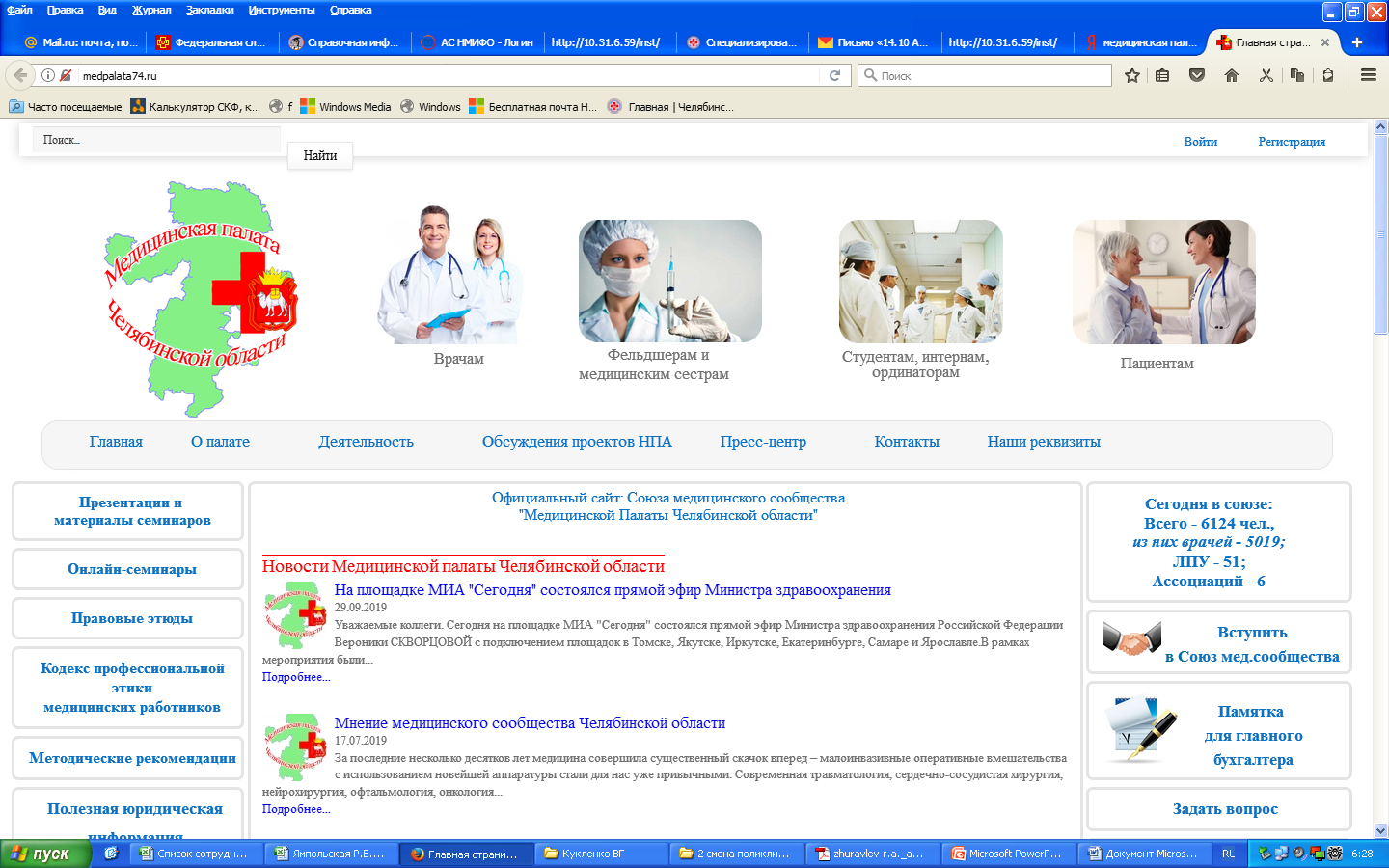 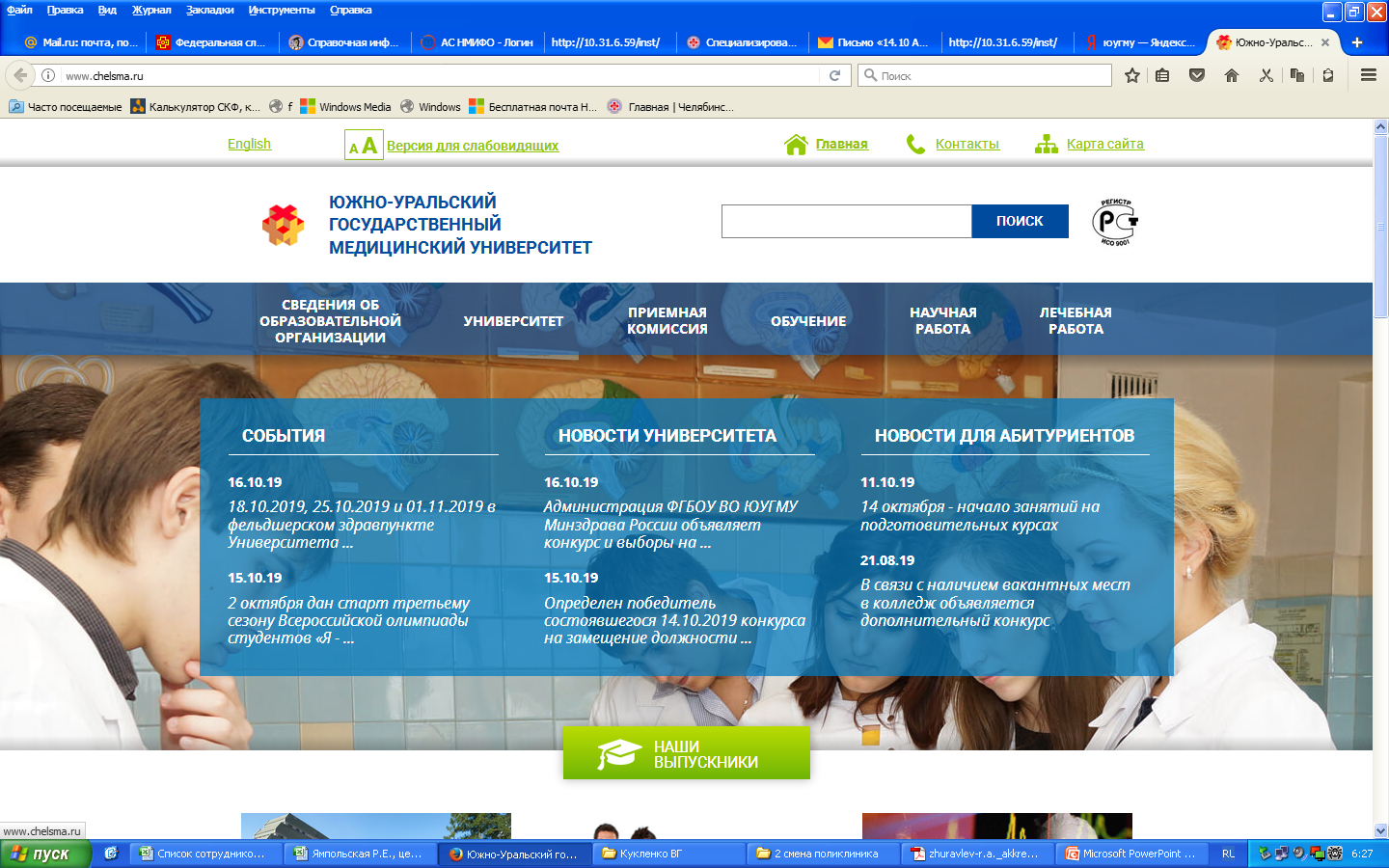 ИТОГИ АККРЕДИТАЦИИ СПЕЦИАЛИСТОВ  2017-2019 г.г.
АККРЕДИТАЦИОННАЯ КОМИССИЯ 
Челябинской области
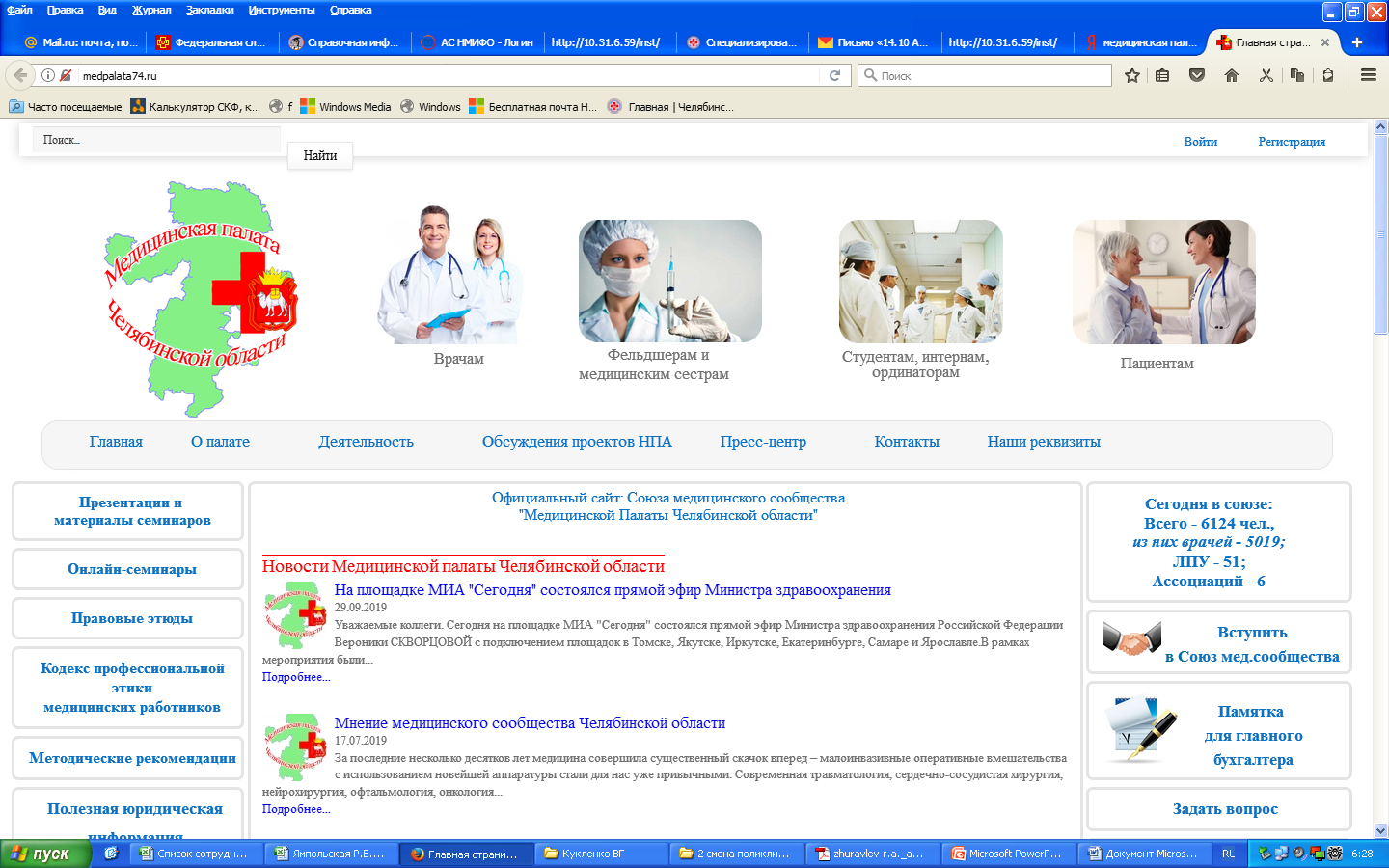 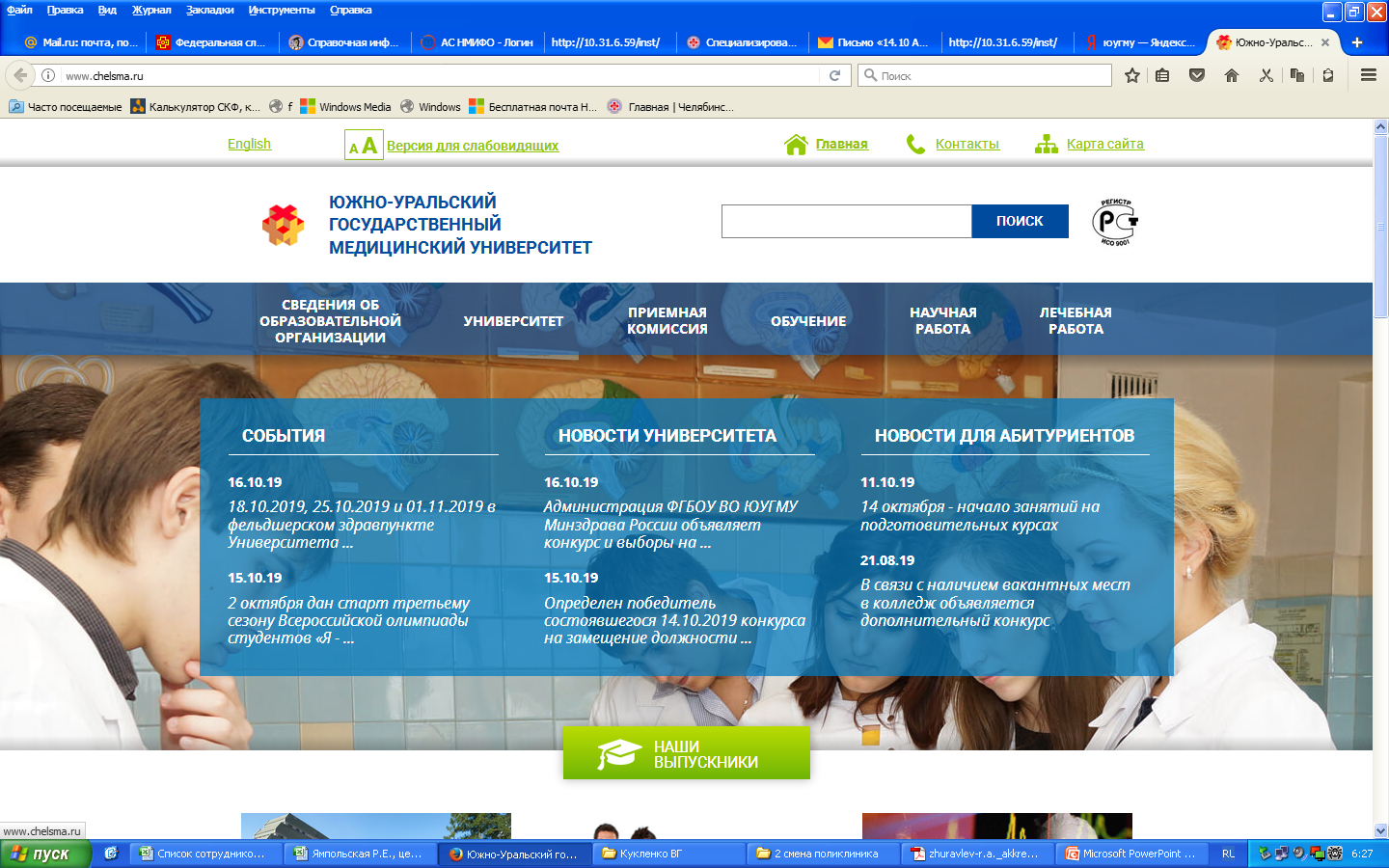 ИТОГИ АККРЕДИТАЦИИ СПЕЦИАЛИСТОВ В 2019 ГОДУ 
В ЧЕЛЯБИНСКОЙ ОБЛАСТИ 
(количество пересдач)
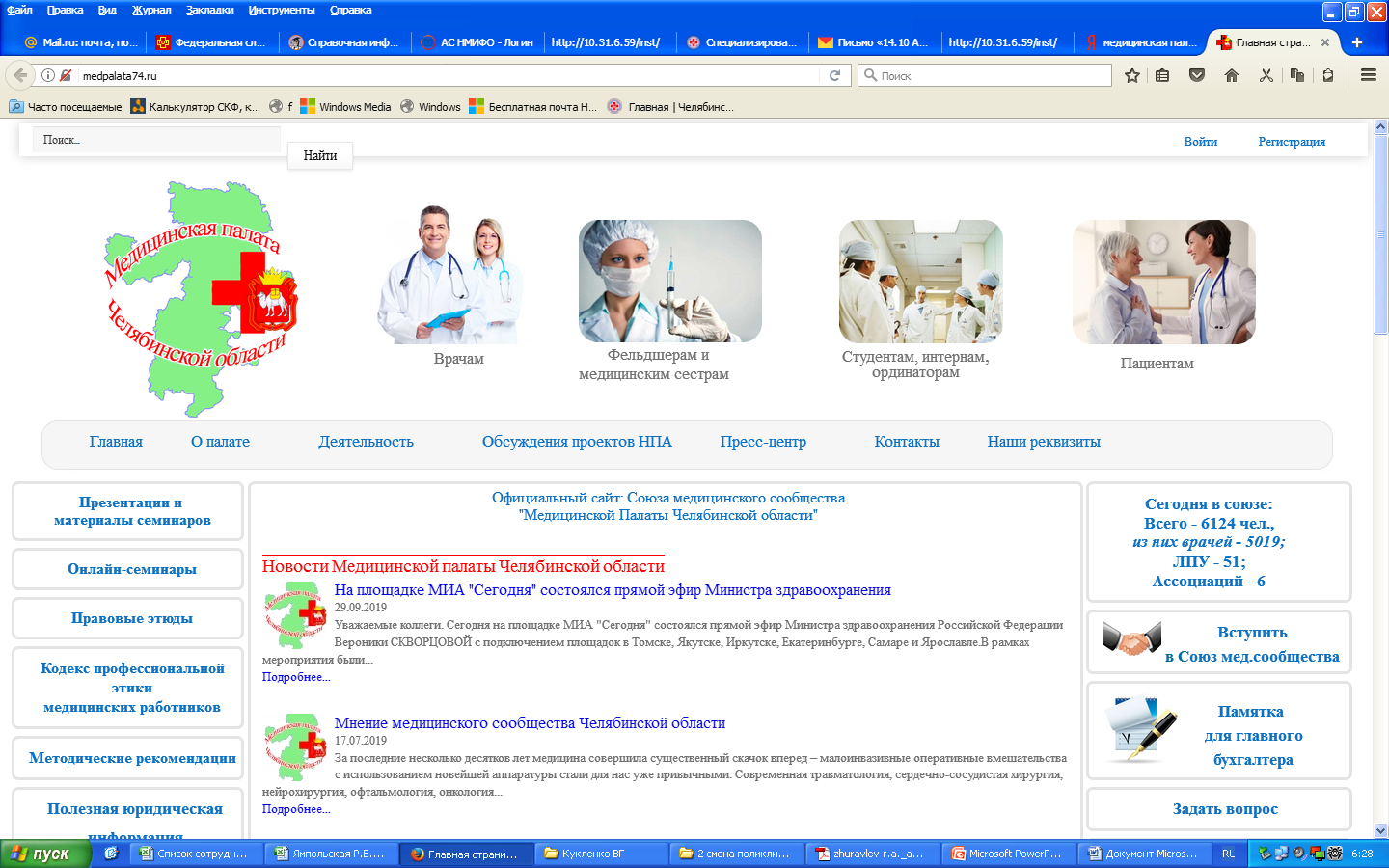 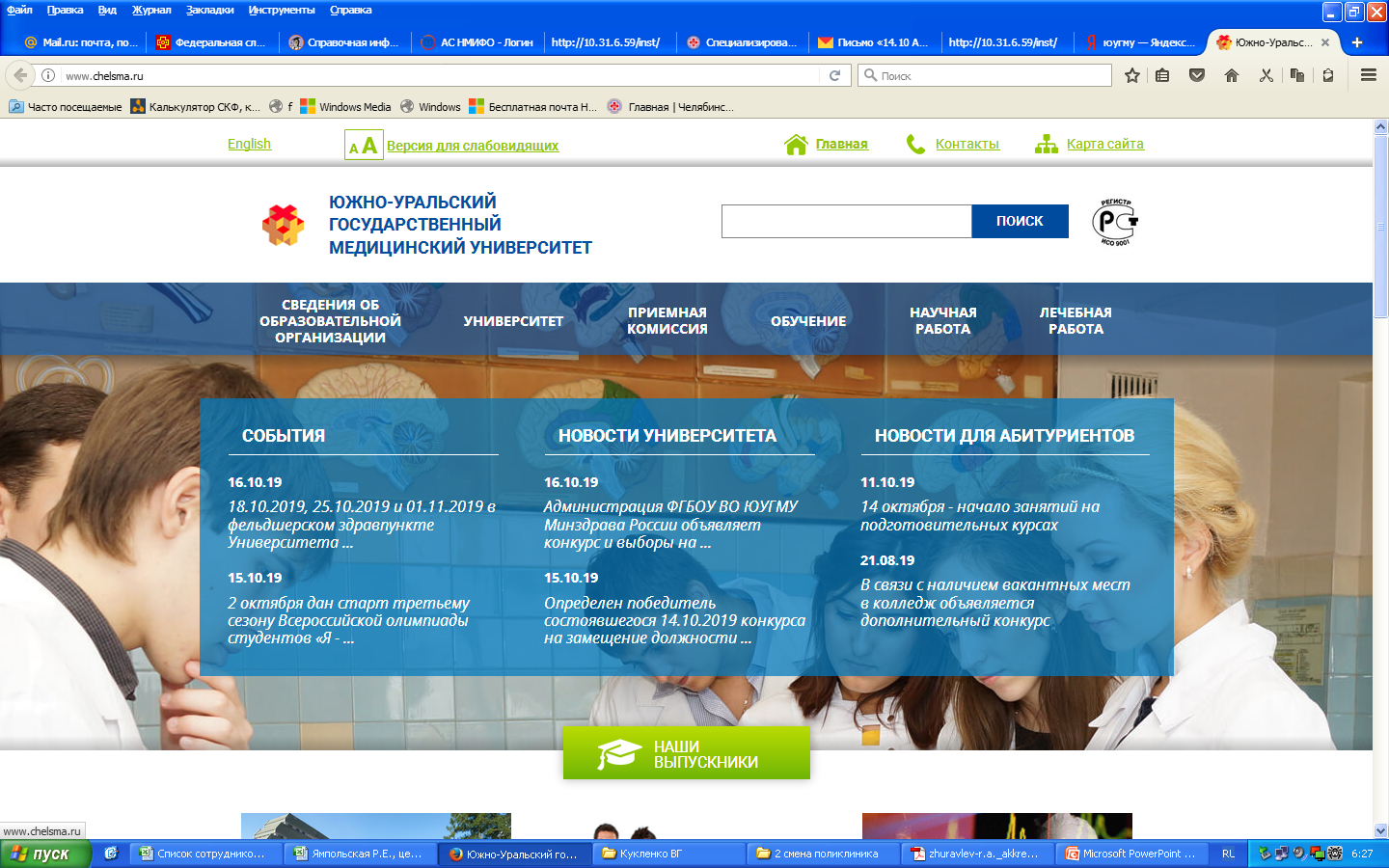 СВИДЕТЕЛЬСТВО ОБ АККРЕДИТАЦИИ СПЕЦИАЛИСТОВ
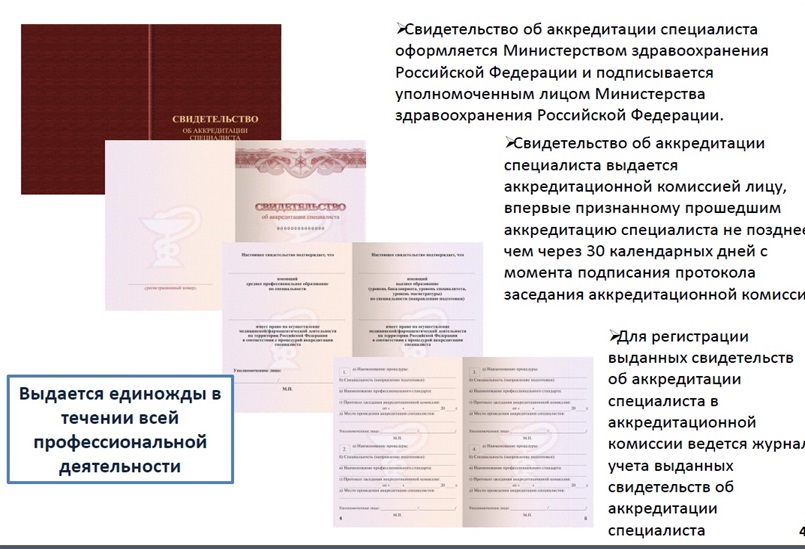 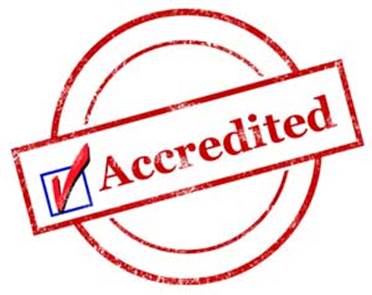 [Speaker Notes: 3 попытки даются на каждый этап, а не суммарно на всю процедуру аккредитации),]
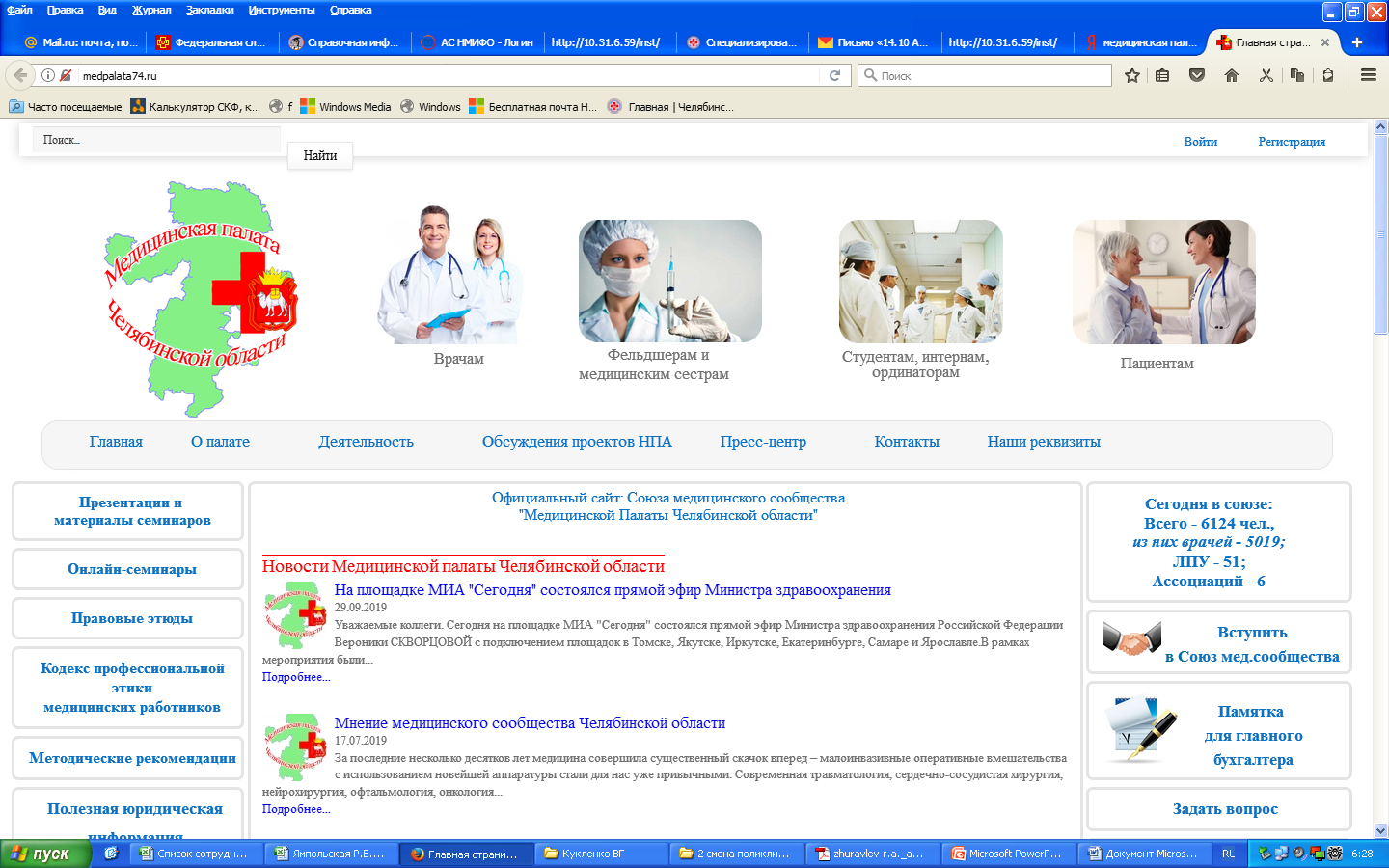 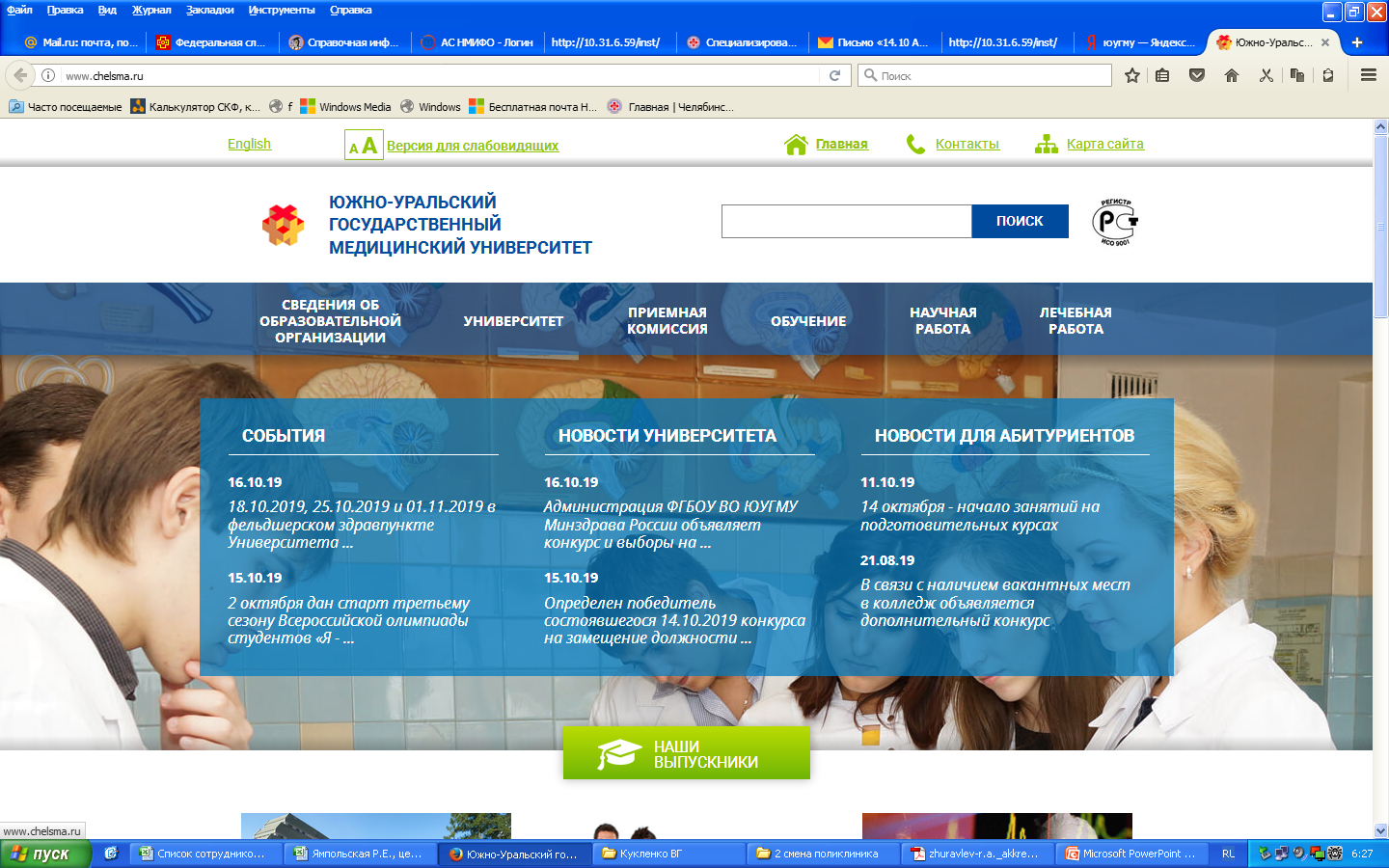 ИНФОРМАЦИОННЫЕ И МЕТОДИЧЕСКИЕ МАТЕРИАЛЫ ПО ПРОХОЖДЕНИЮ ПРОЦЕДУРЫ ПЕРВИЧНОЙ СПЕЦИАЛИЗИРОВАННОЙ АККРЕДИТАЦИИ СПЕЦИАЛИСТОВ
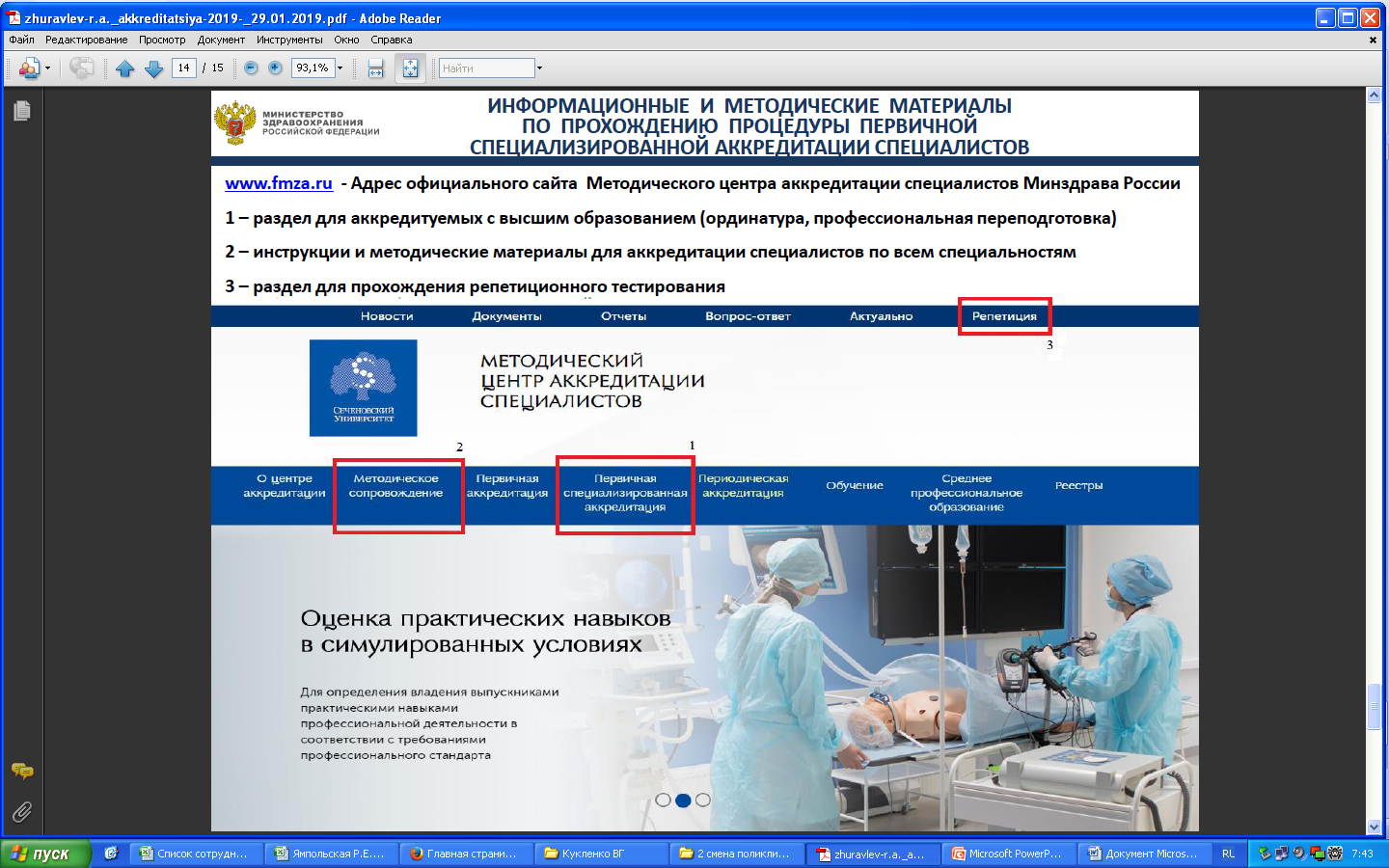 [Speaker Notes: 3 попытки даются на каждый этап, а не суммарно на всю процедуру аккредитации),]
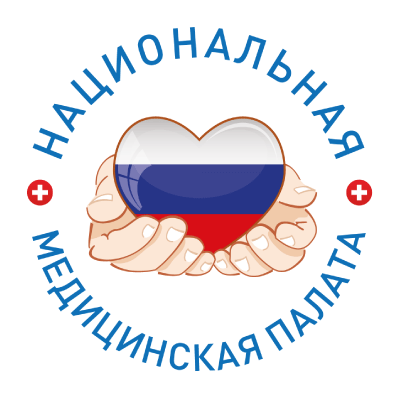 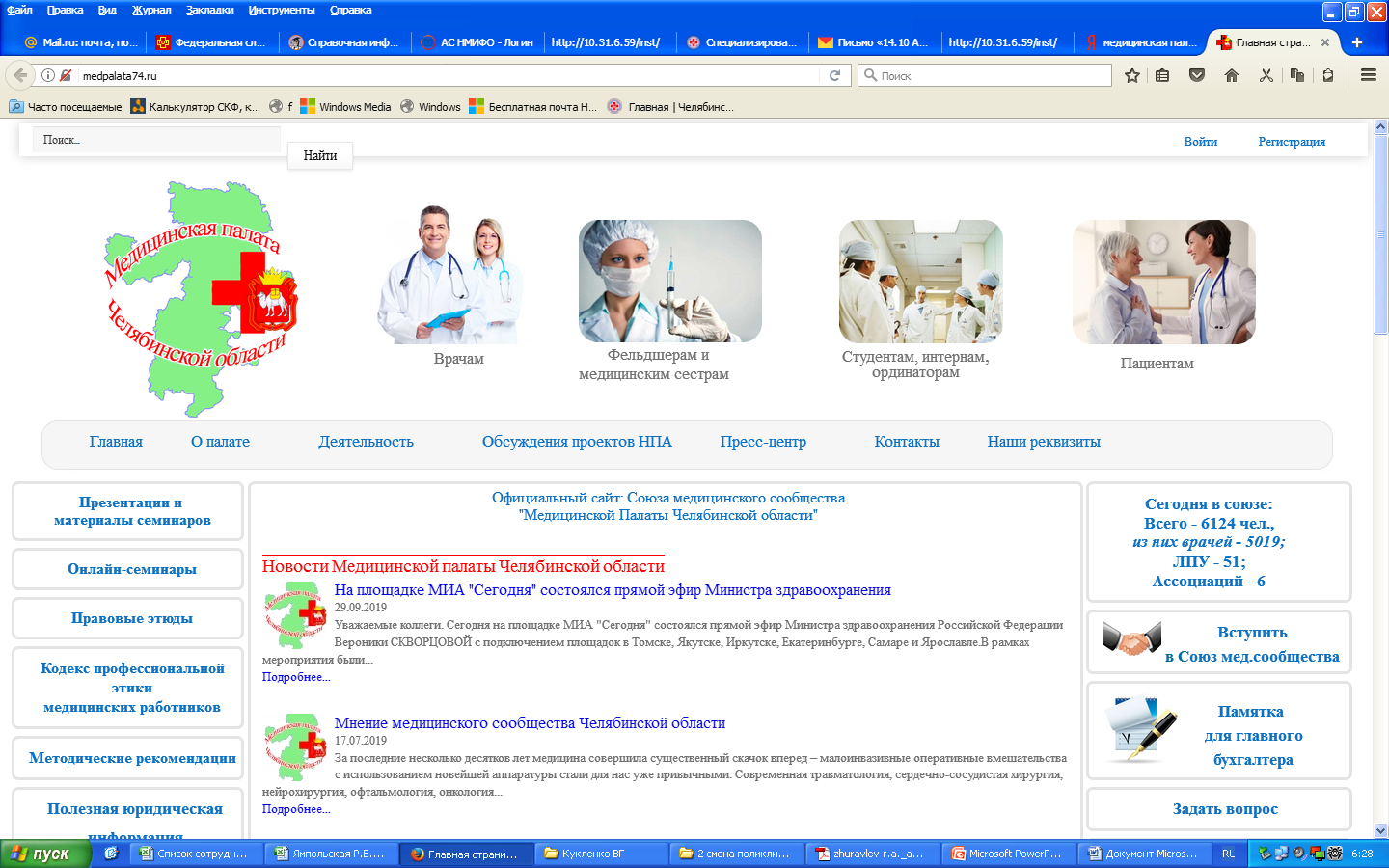 Аппаратное совещание НМП от 28 марта 2019 года
Невозможно  работу аккредитационных комиссий организовывать на функциональной основе. 
Создание Центров оценки квалификации (ЦОК) – дело будущего, в настоящее время должны заработать именно аккредитационные комиссии, в 2019 г. потребуется работа около 1250 членов комиссий из числа авторитетных практических врачей. 

С началом периодической аккредитации, потребуется работа аккредитационных комиссий на постоянной основе, и тогда вариант оплаты труда членов комиссий по месту их работы станет явно недостаточным и потому неприемлемым. 

Необходимо субсидирование через государственный бюджет, возможно, через гранты, либо через конкурсную процедуру. В настоящее время предполагается, что на финансирование аккредитации пойдут средства обязательного медицинского страхования.
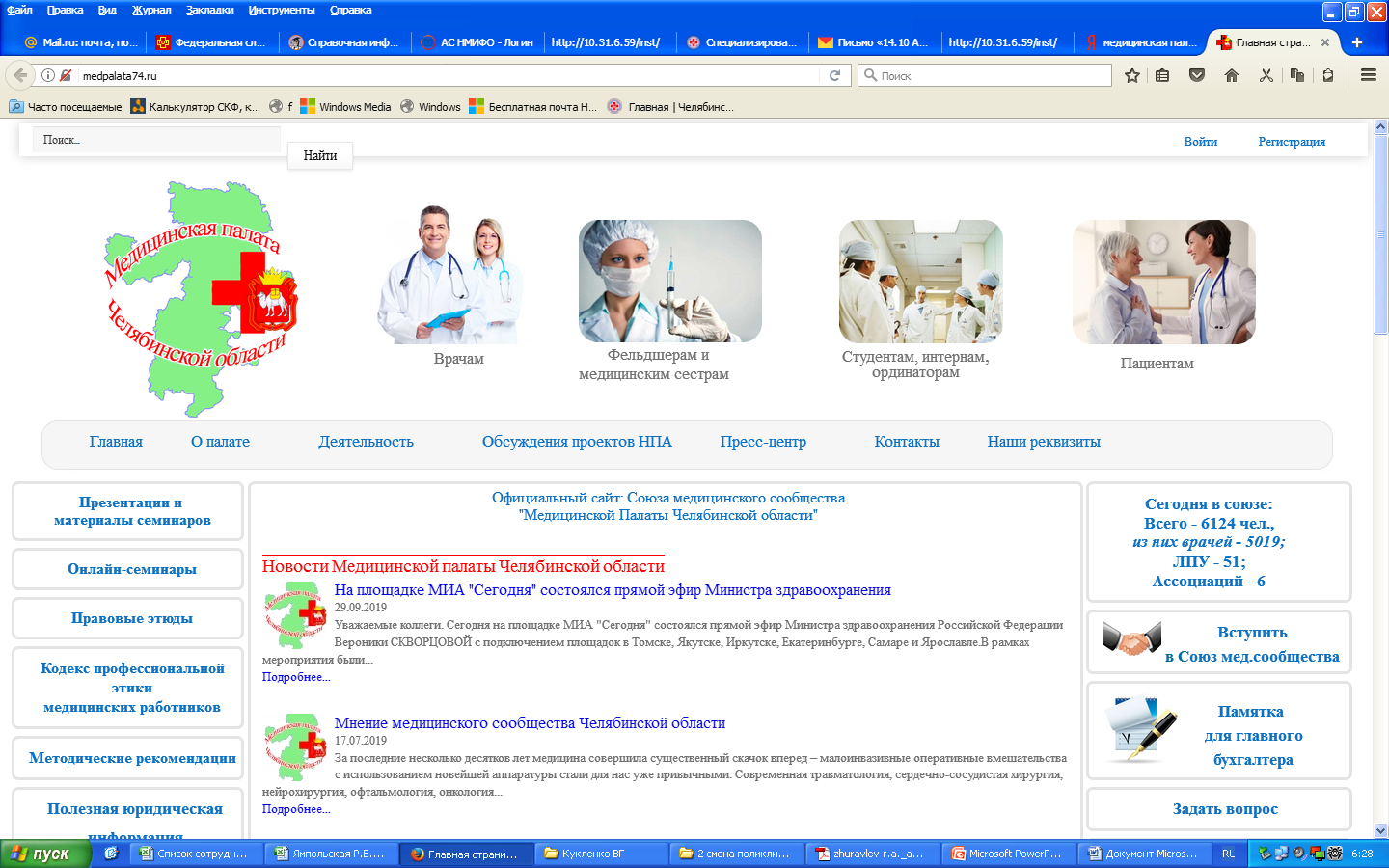 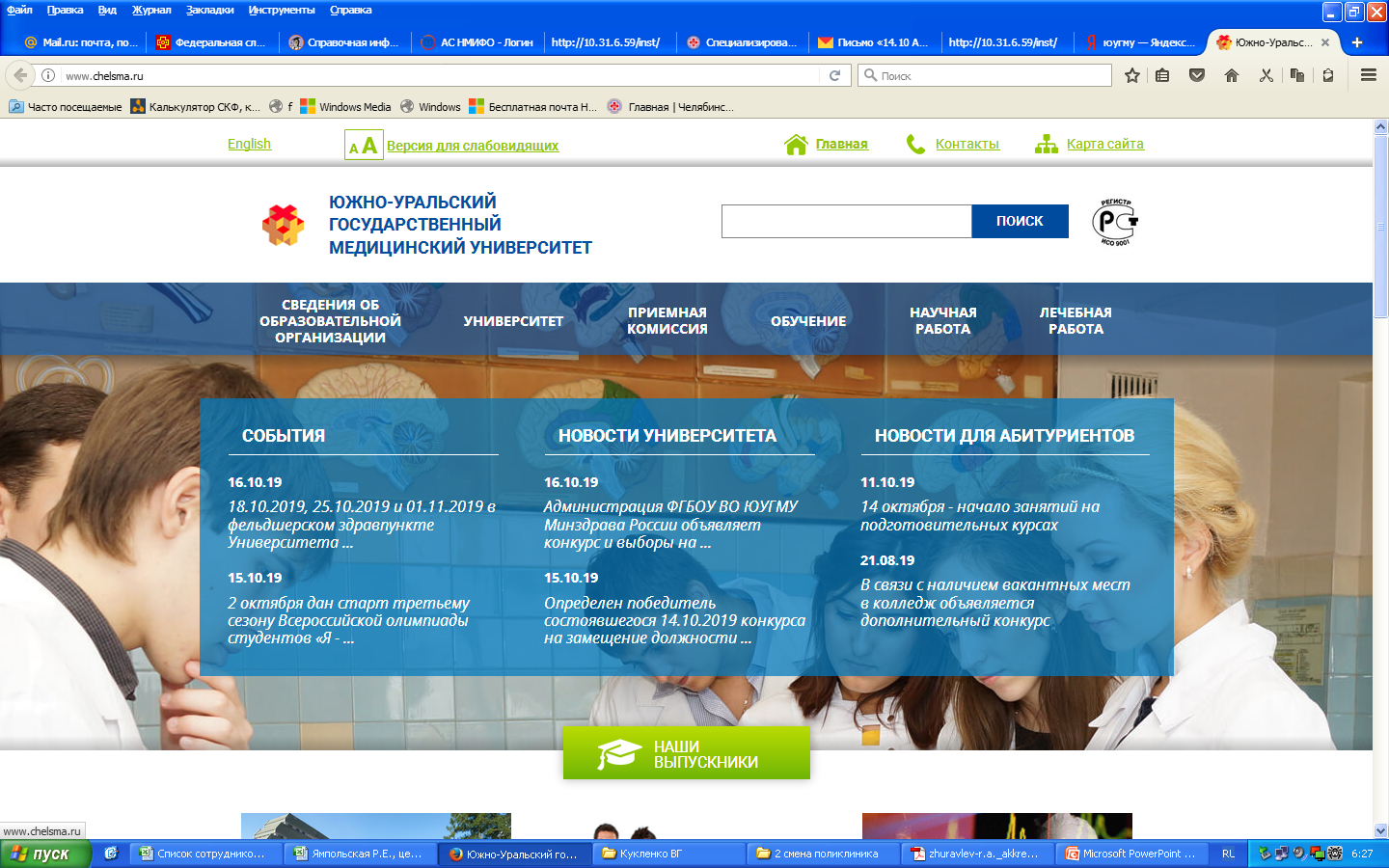 Благодарю за внимание!
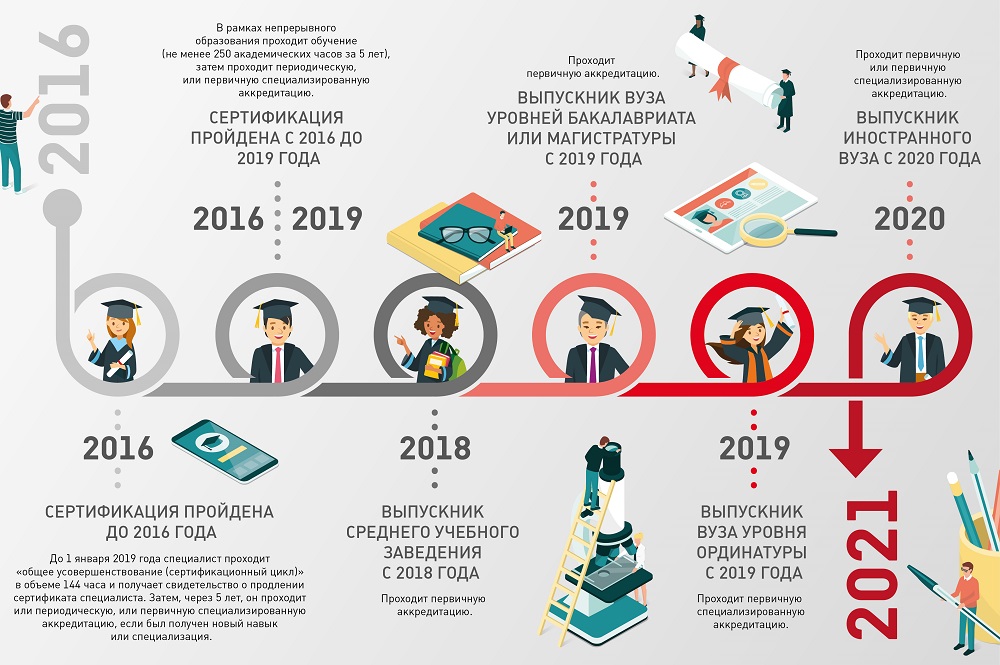